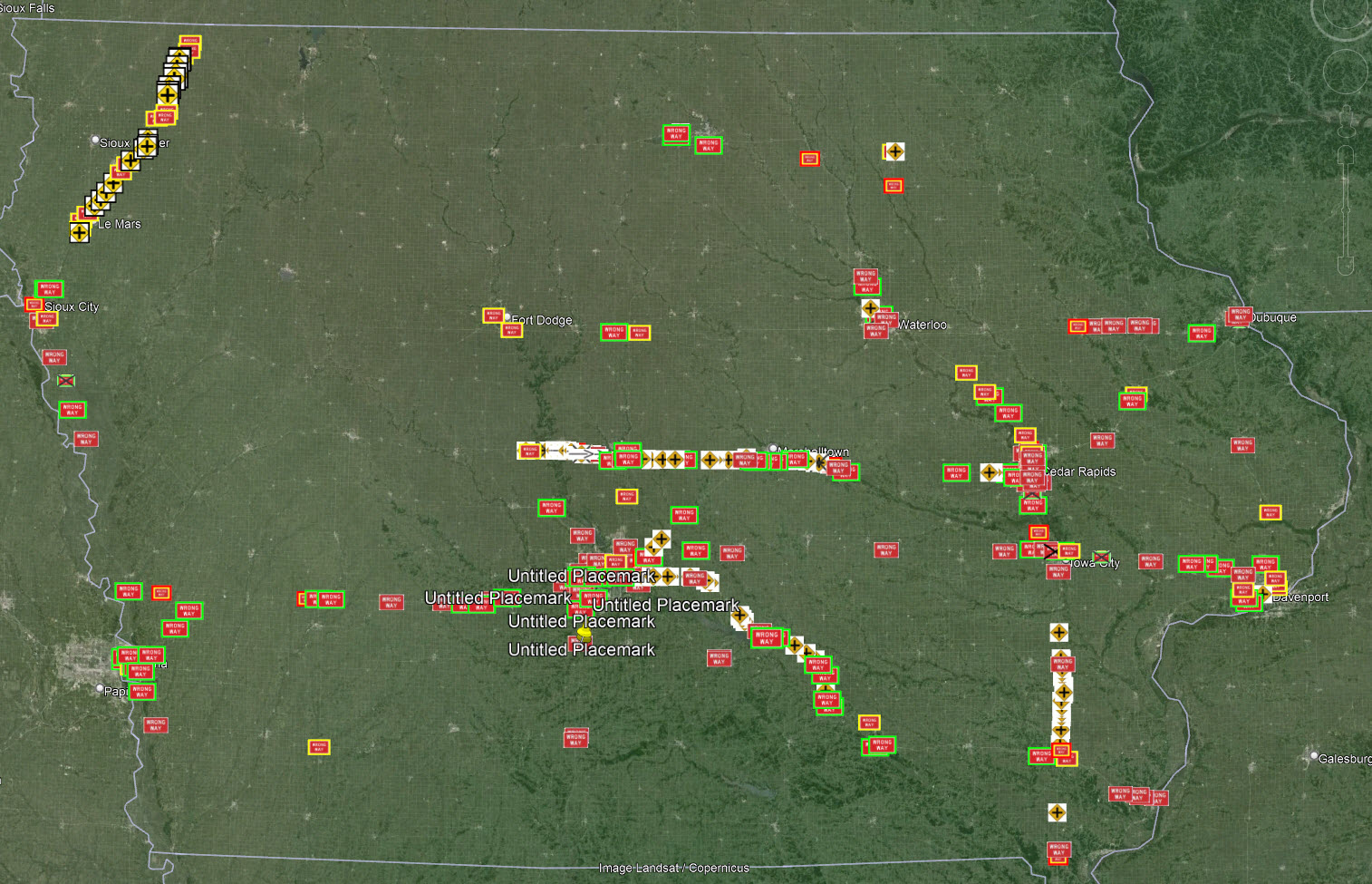 Network Screening for Wrong Way Driving
How we did it & How we did
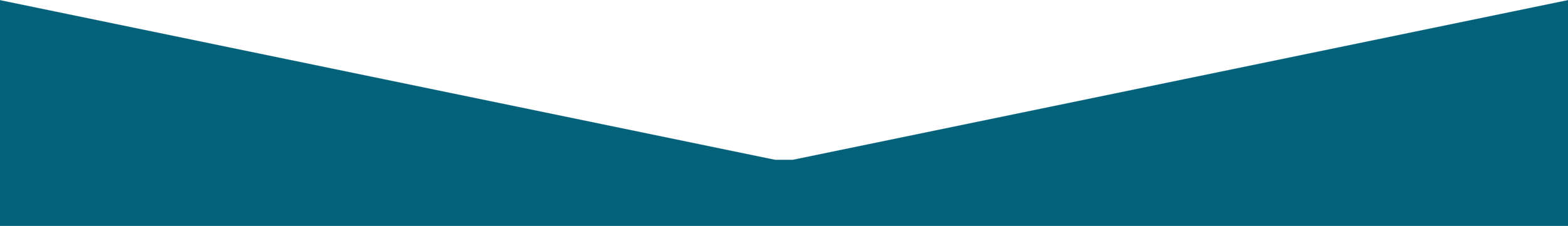 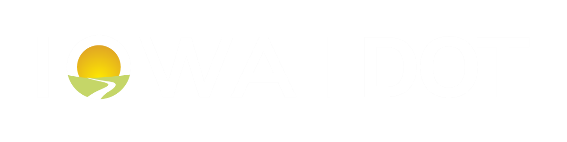 Willy Sorenson, P.E.
Special Projects Engineer
March 27, 2024
3/2/2023
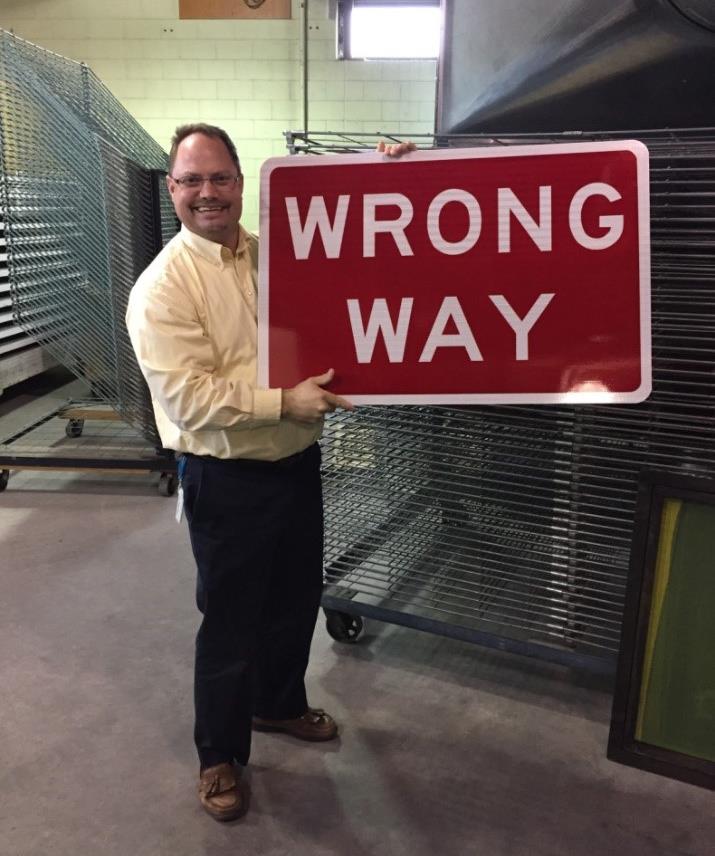 Agenda
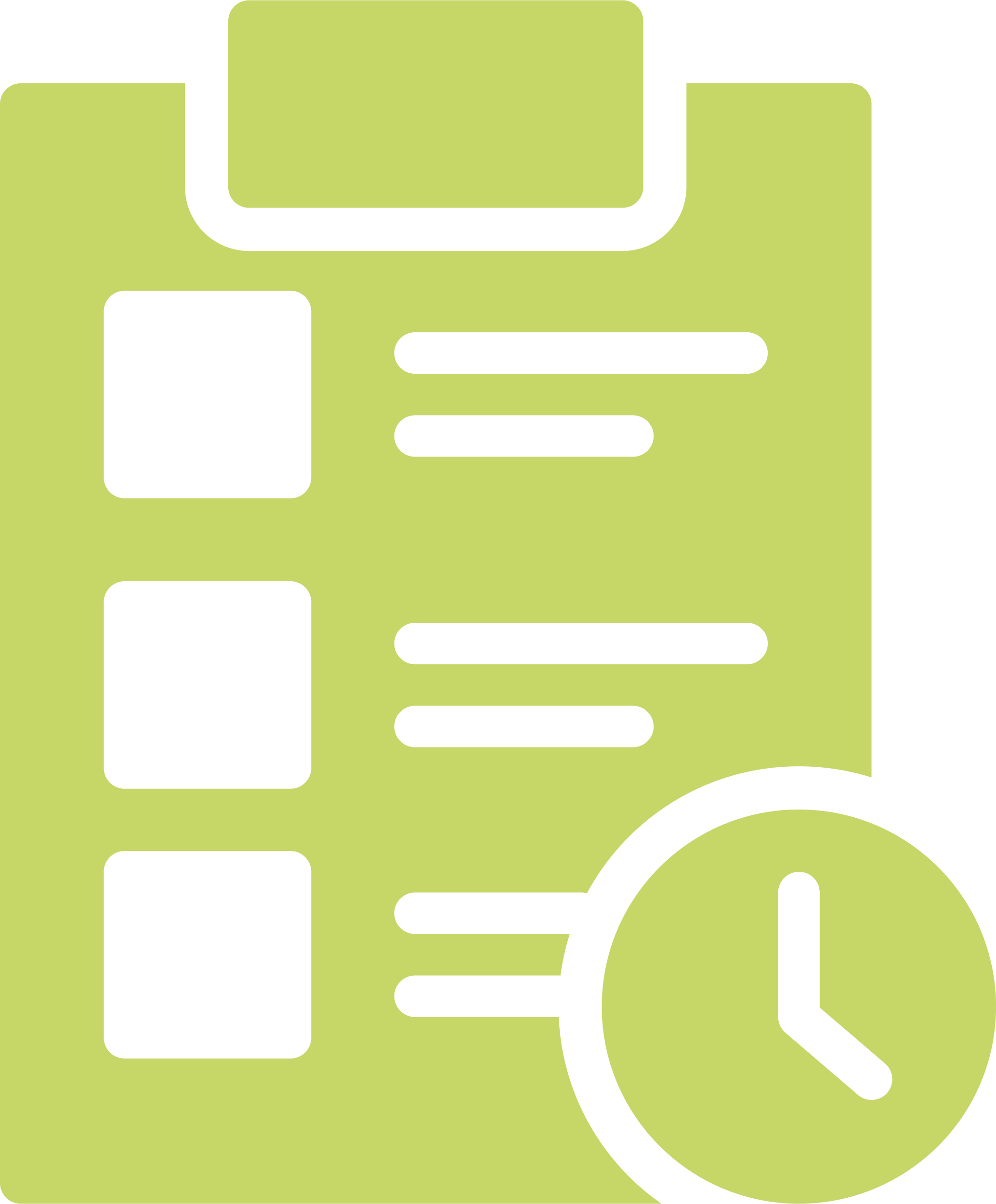 Network Screening
How we ranked 472 Interchanges
What we did
Brief overview of our Signing and Pavement Markings layouts
How we measured success/failure
Installed wrong way detection 62 cameras 
How we did after 2 ½ years
A before/after overview of WWD events and crash history
Additional Treatments
When initial treatments needed more 
What to take notes on and tell your boss
2 low-cost treatments that showed very good success
3 other low-cost treatments that showed promise (just need more time)
After collection WWD Data for 10 years with $0 budget…
We got $1.5 Million of Safety funding (HSIP)
Choice:
340 locations enhanced signing & pavement markings
OR
15 locations Full ITS camera detection and LED Blinking signs  
We went with Systemic approach 
(Enhanced Signing & Pavement Markings)
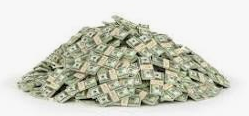 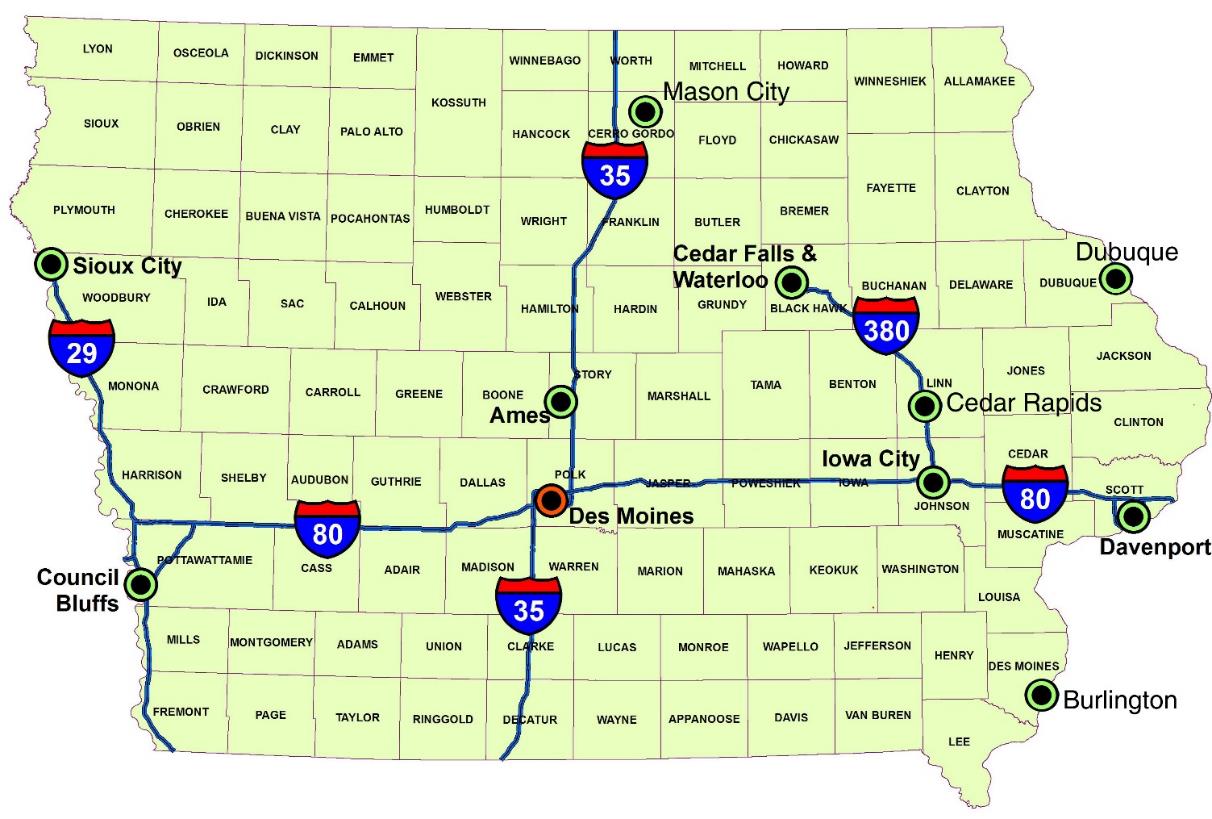 User Note: Click the image icon to add your image 

DELETE THIS BOX WHEN FINISHED
?
Network Screening
Where to Spend?
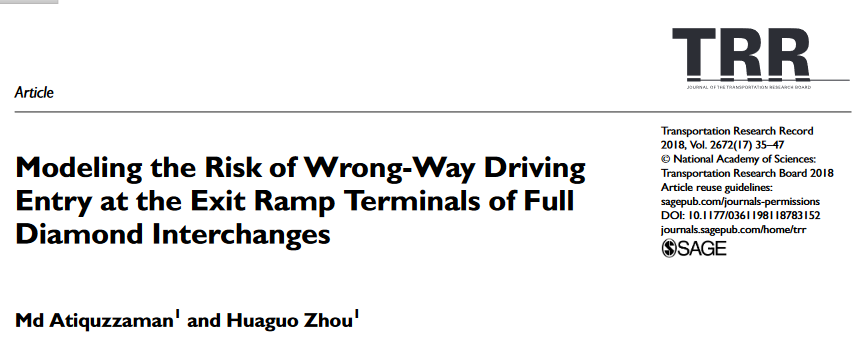 Use our Study!
By Dr. Huaguo Zhou & Md Atiquzzaman
Auburn University
Based on Risk Factors
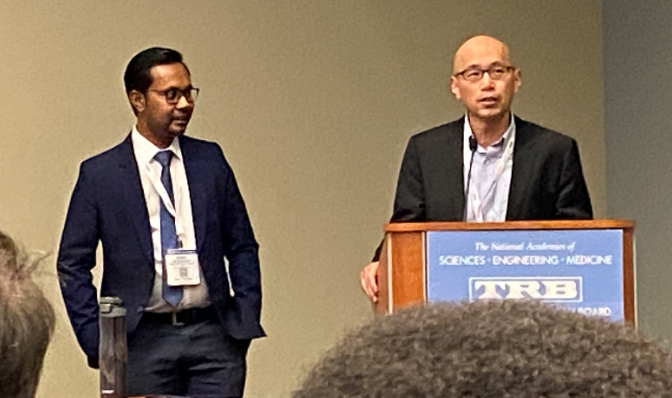 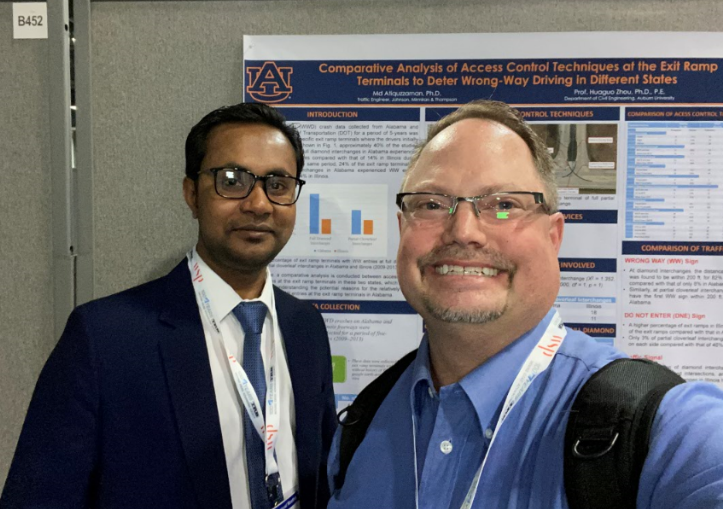 https://journals.sagepub.com/doi/pdf/10.1177/0361198118783152
Iowa’s Modifications
WWD Crash History
Traffic Volumes 
(Mainline and Sideroad)
Interchange Geometry
Proximity to Liquor License
 (Urban/Rural)
Non-crash WWD Reports
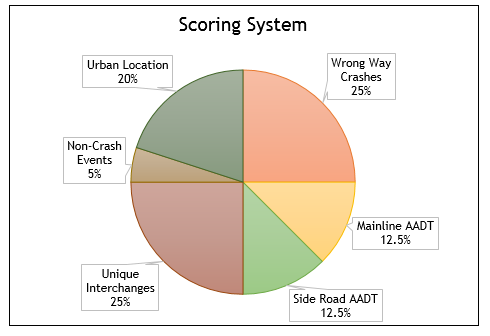 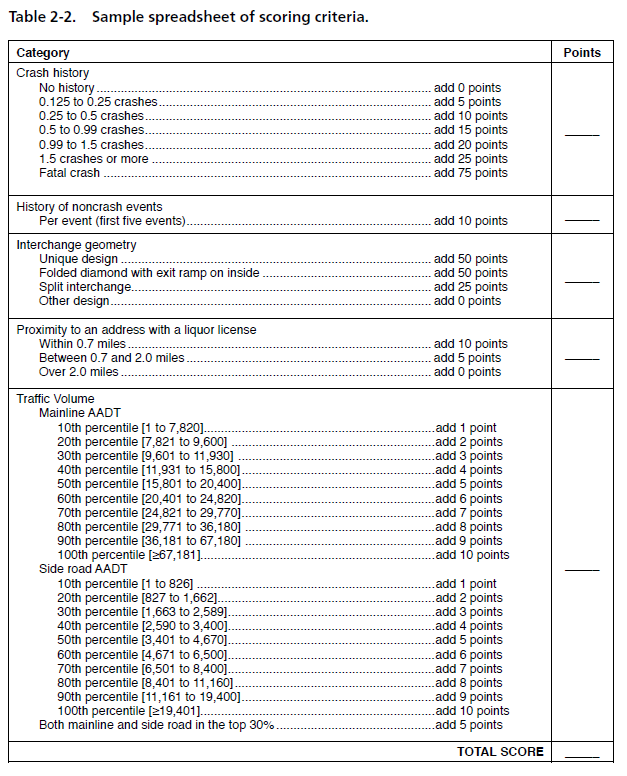 Scoring Process
Pages 17 – 20 of the Handbook
Geometry example
Folded Diamond (Parclo) & ‘Unique’ get 50 points
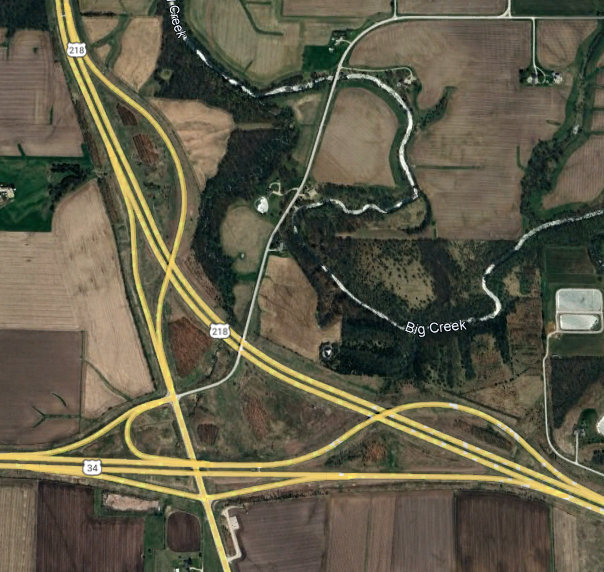 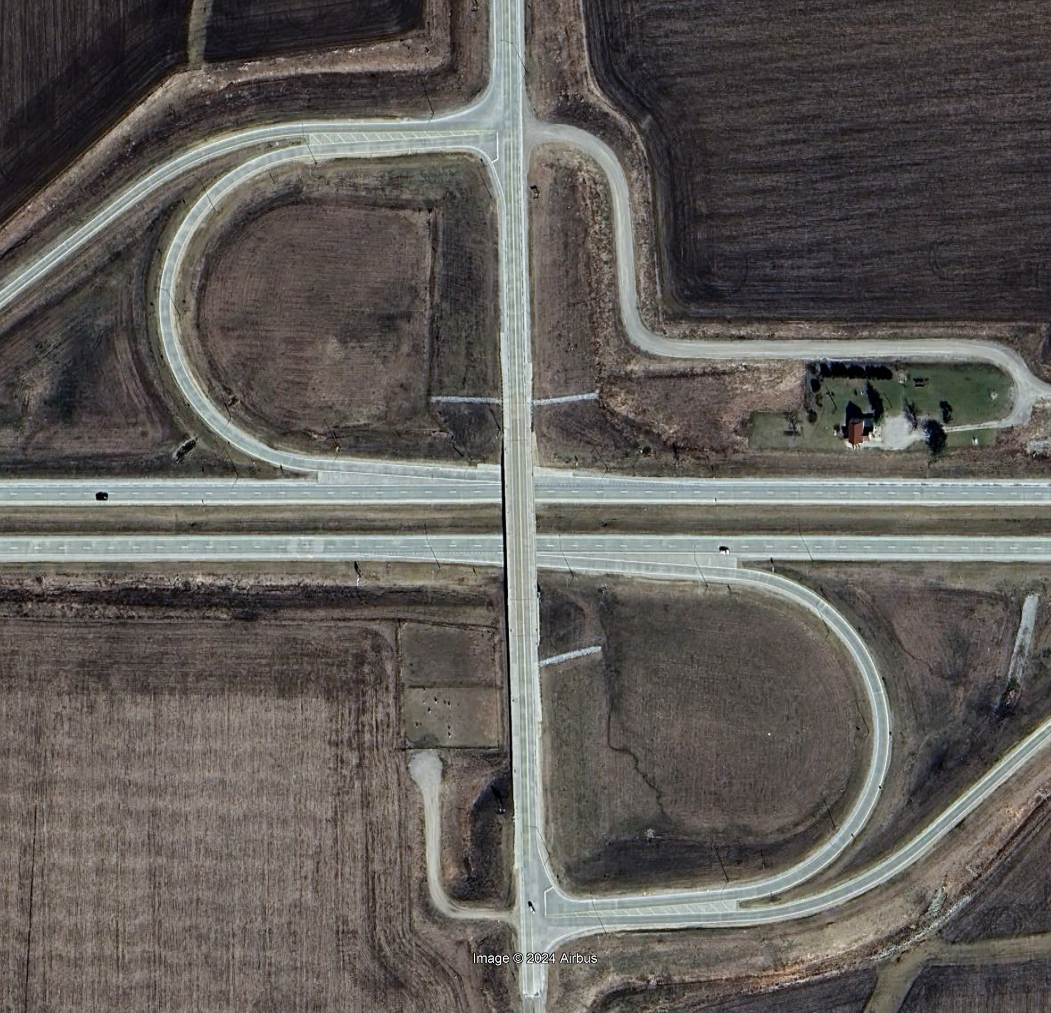 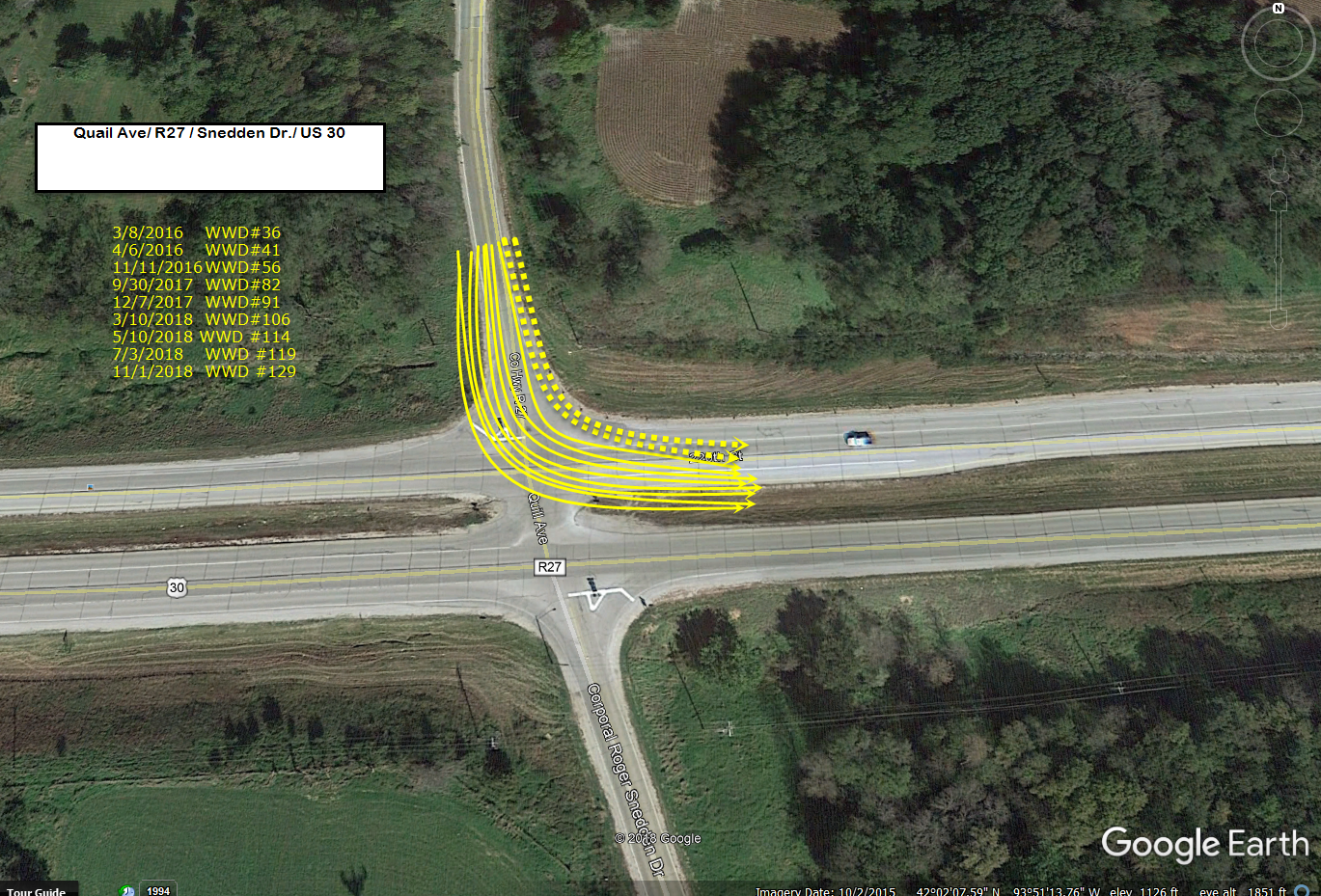 Don’t Forget about   At-Grade Intersections
Expressways
This Point of Entry is more common than you think! 
About 99.5% of At-Grade WWD start by “Turning Short” (Left)
About 0.5% start by “Turning Long” and Right
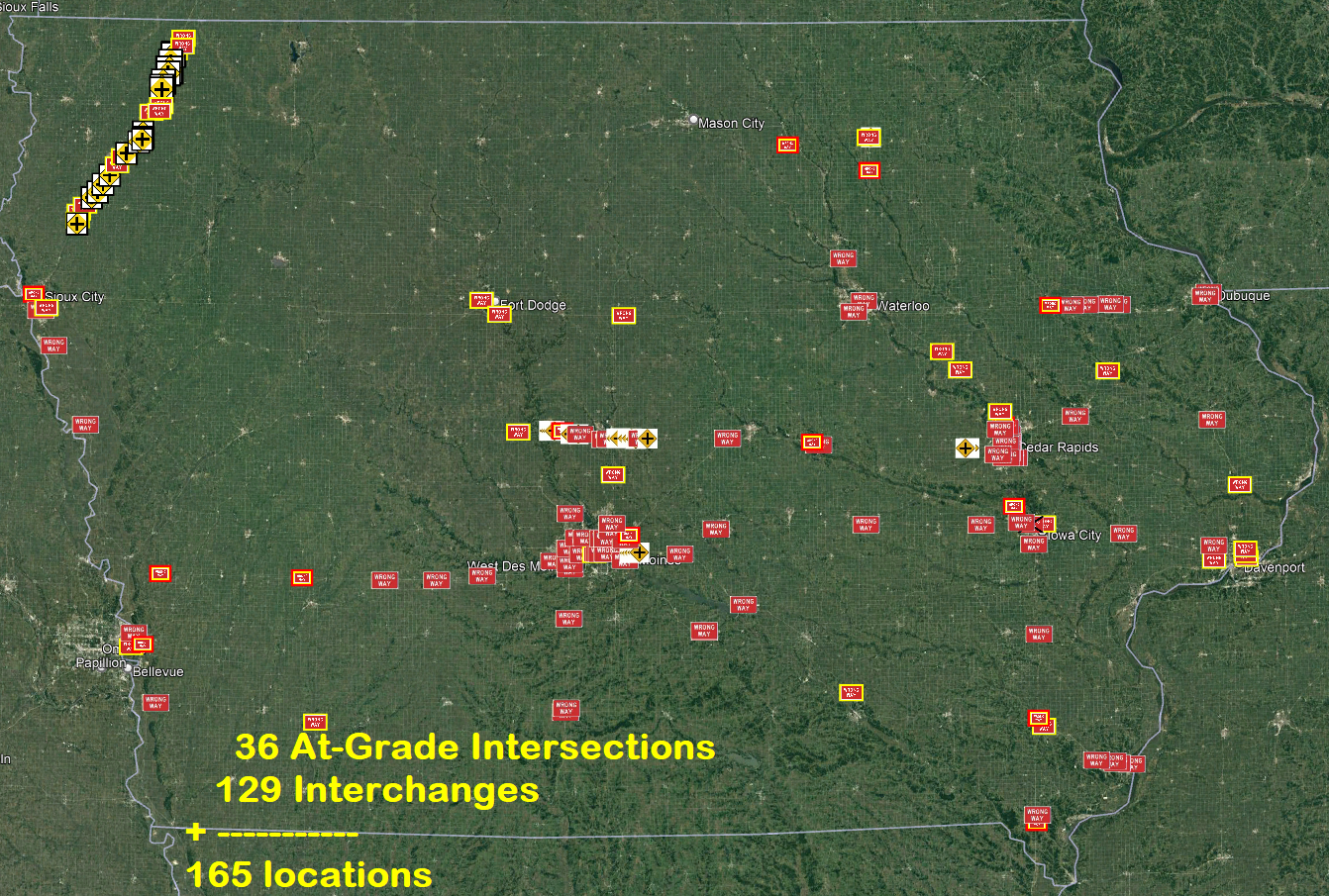 Locations have been set
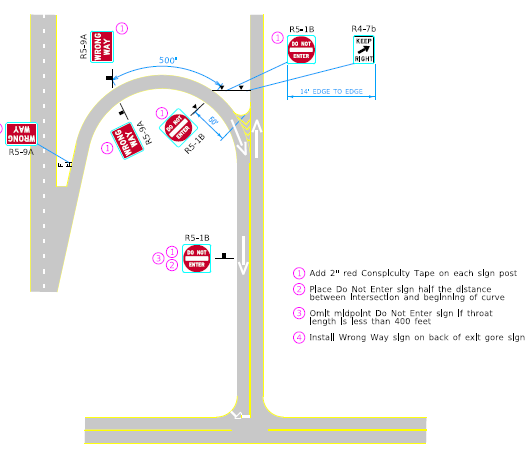 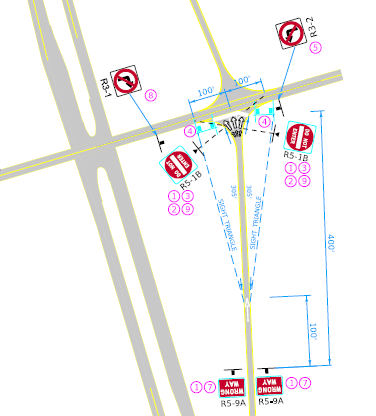 General Signing
Philosophy
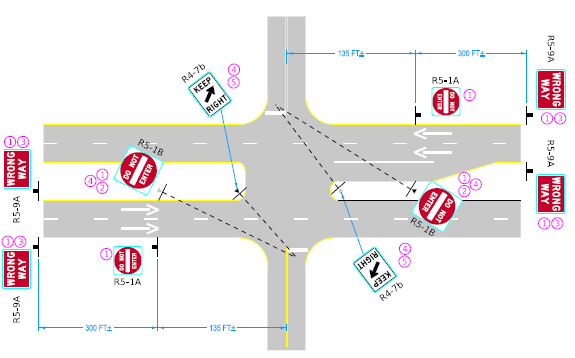 Signs:
	Placement
	Angle
	Size
Pavement Markings:
	Wrong Way Arrows
	Edge Line 	Extensions
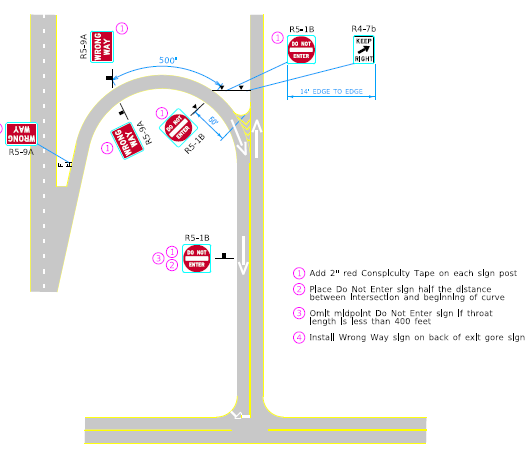 Parclo Interchange
Create a “Gateway”
Provide “Positive Guidance” also
We tend only to give negative guidance
…and assume drivers will figure it out  
Double up important signs
Upsize to 48”x48” 
(Do Not Enters)
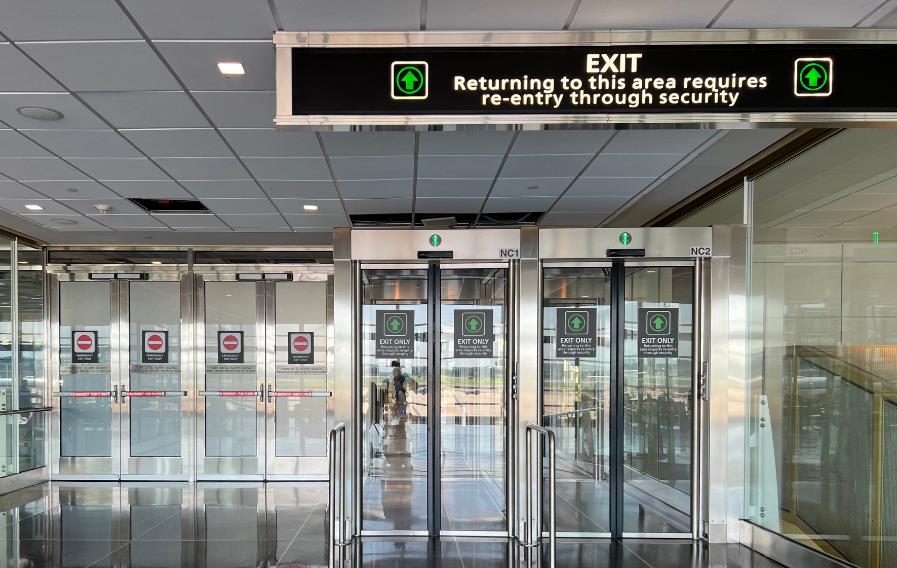 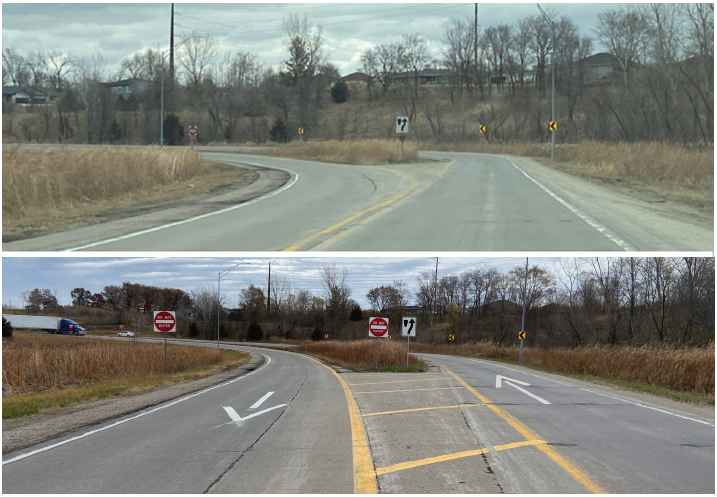 Before
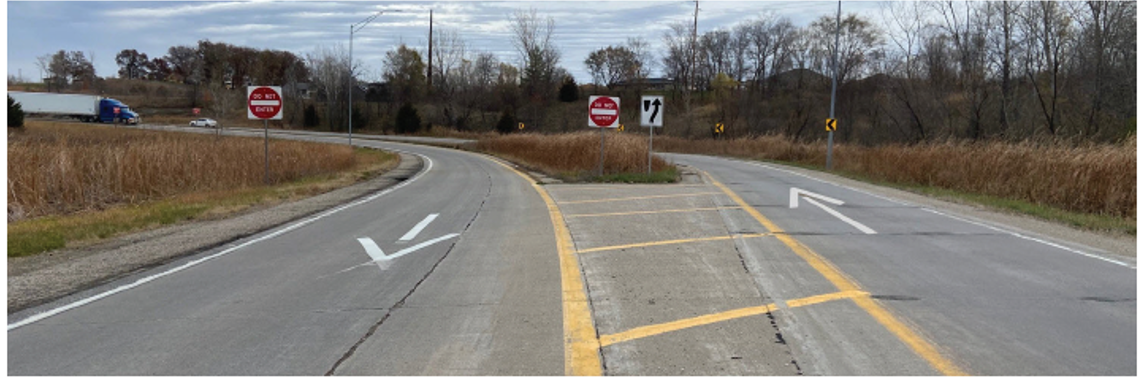 After
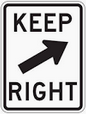 After part 2
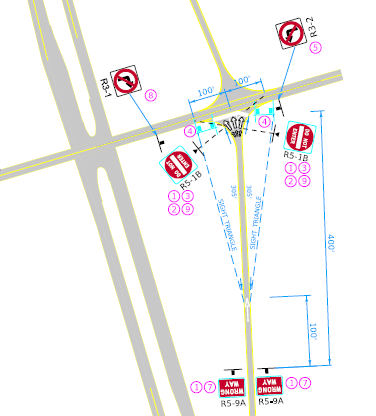 Diamond Interchange
Who do you want to see   the signs?
Set them back from Stop Line
Angle to the approaching Traffic
Upsize to 48”x48” (Do Not Enters)
No Right Turn 36”x36”
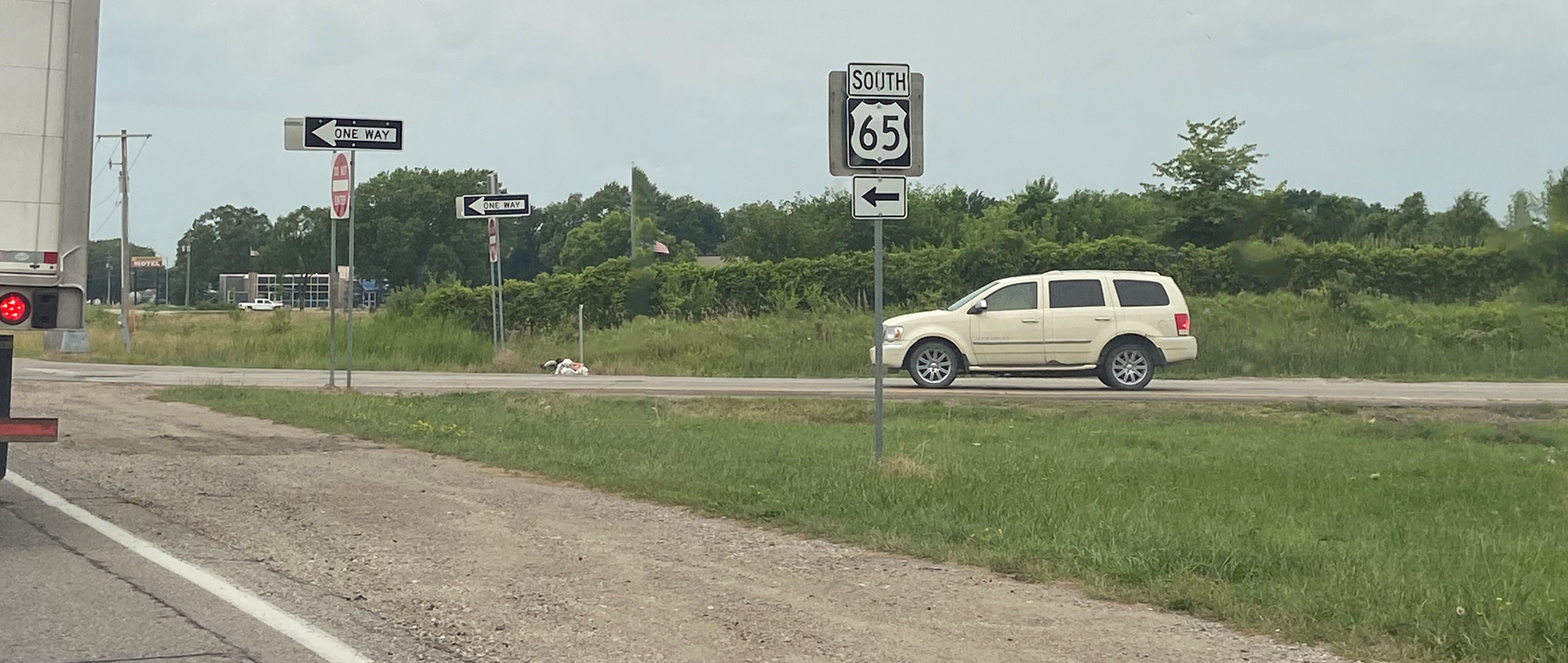 Diamond Interchange
Who do you want to see the signs?
Set them back from Stop Line
Angle to the approaching Traffic
Upsize to 48”x48”
 (Do Not Enters)
No Right Turn 36”x36”
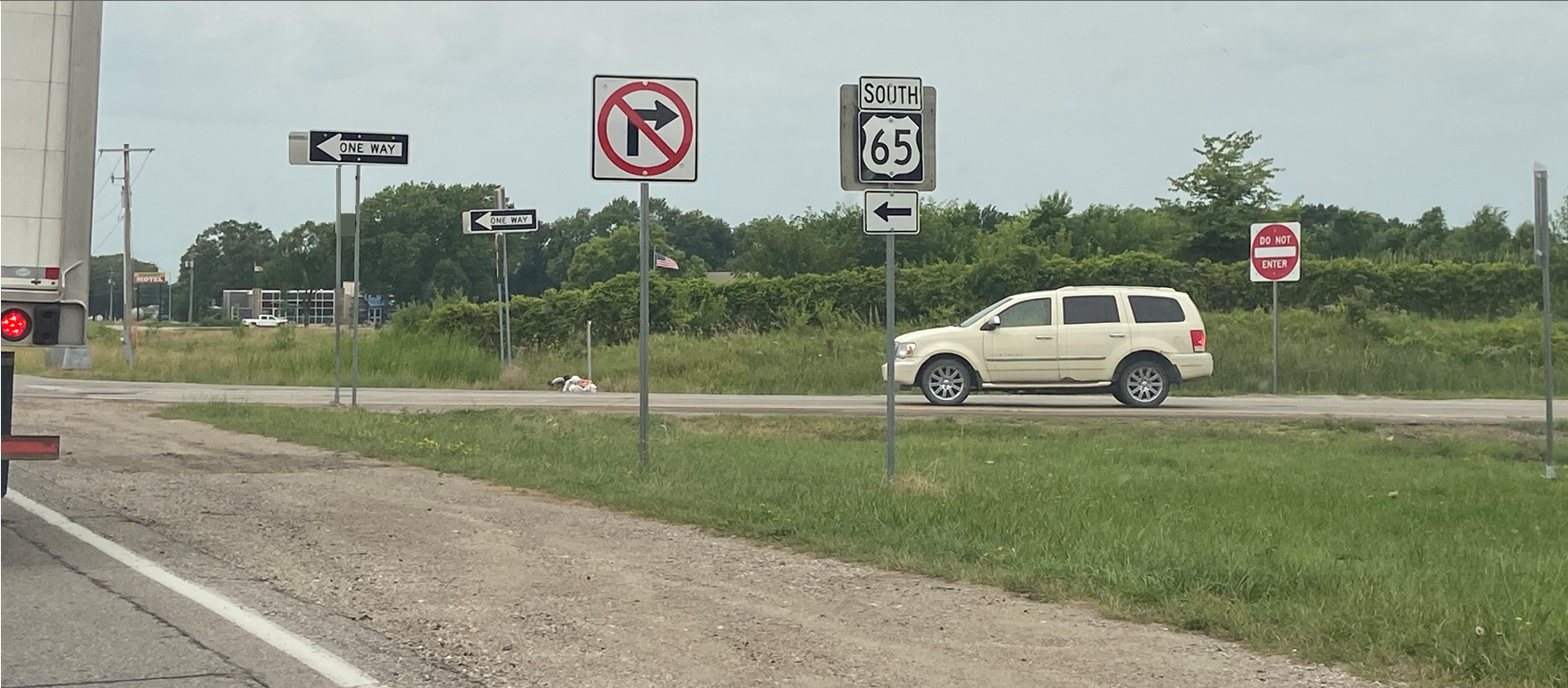 At-Grade
Intersections
Positioned & Angled the “Keep Right”
Converting to Text Version of “Keep Right”
Angle Do Not Enter to the approaching Traffic
Upsize to 48”x48” (Do Not Enters)
Added Wrong Way Signs
Added Wrong Way Arrows
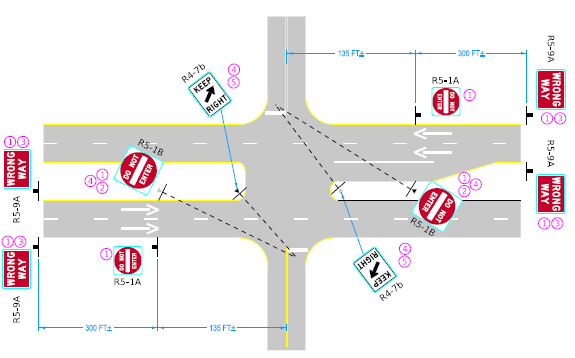 Updated from image on page 67 / 153 of Handbook
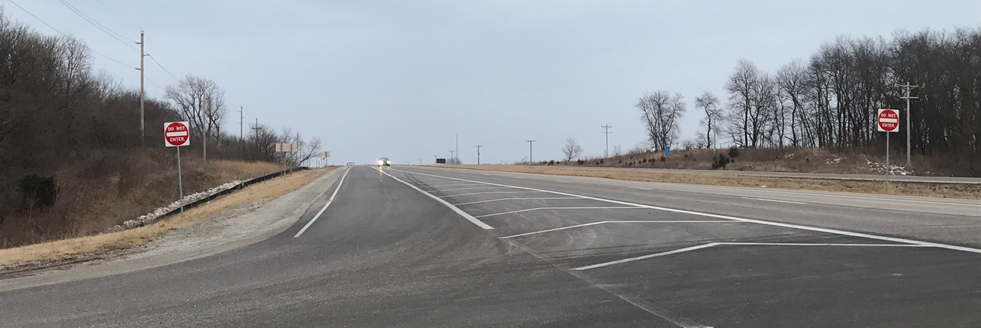 Before
After
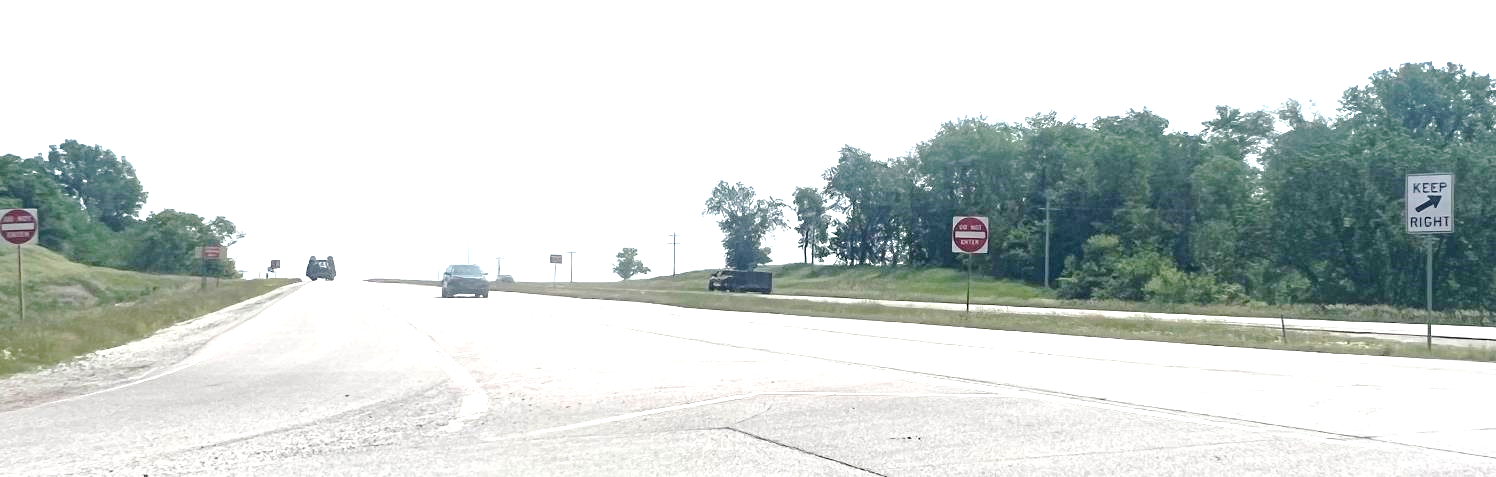 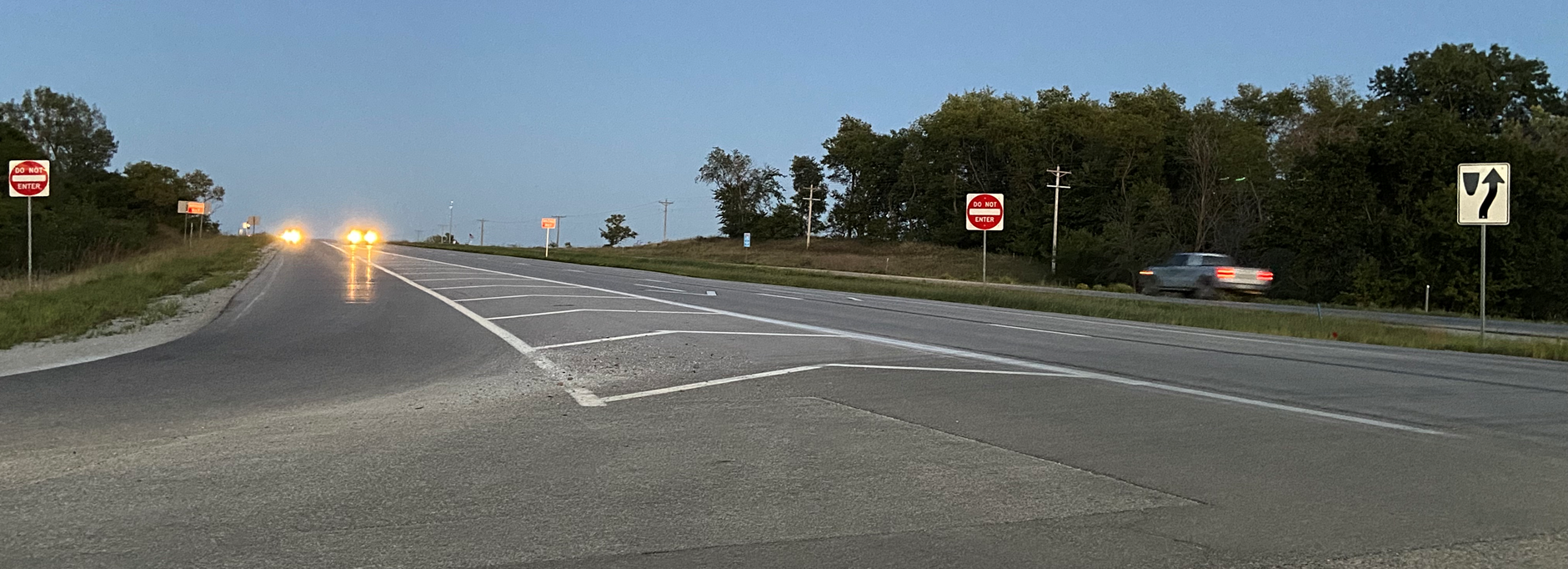 After w/ Text Version
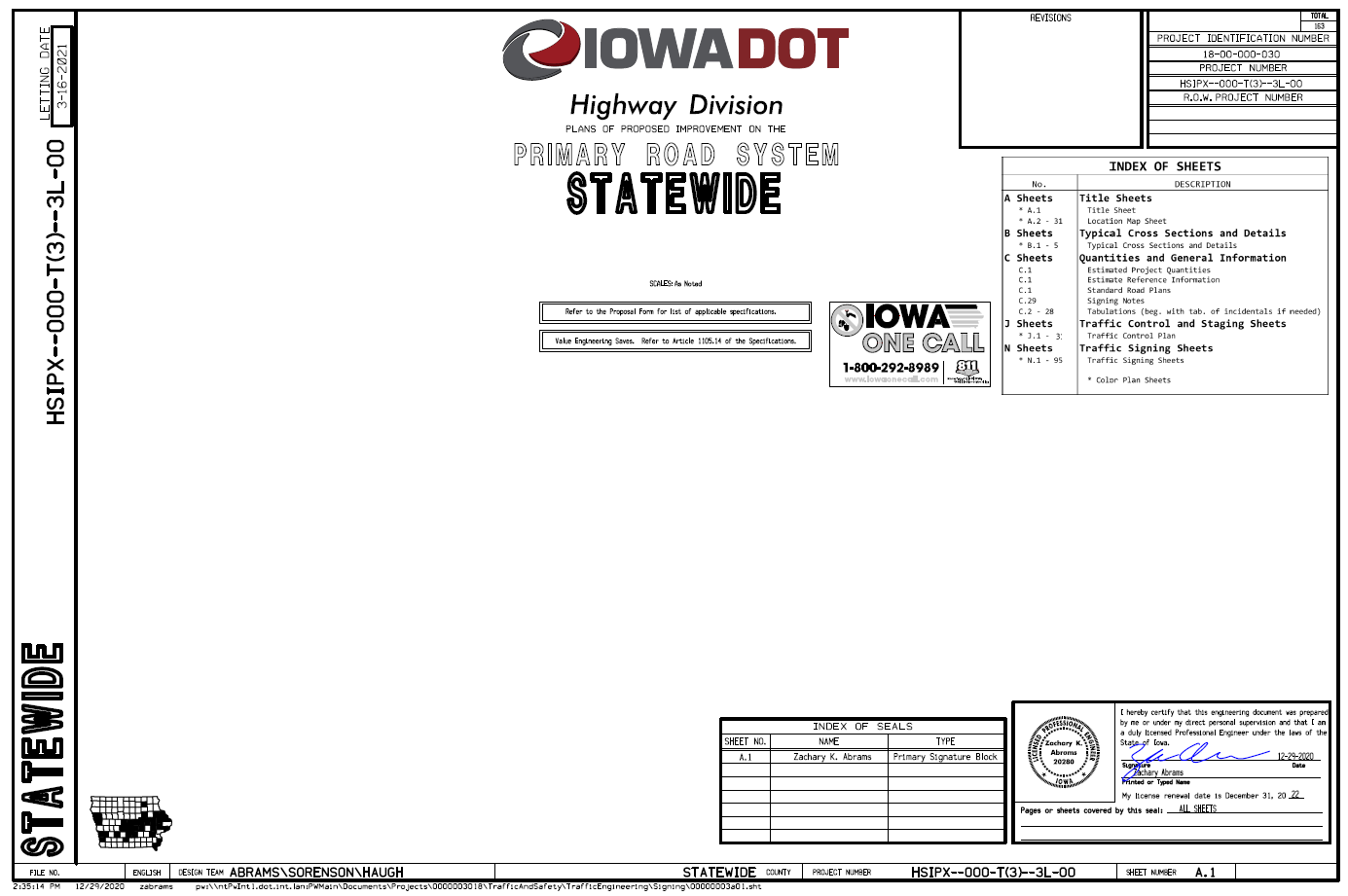 Locations have been set
Plans Created
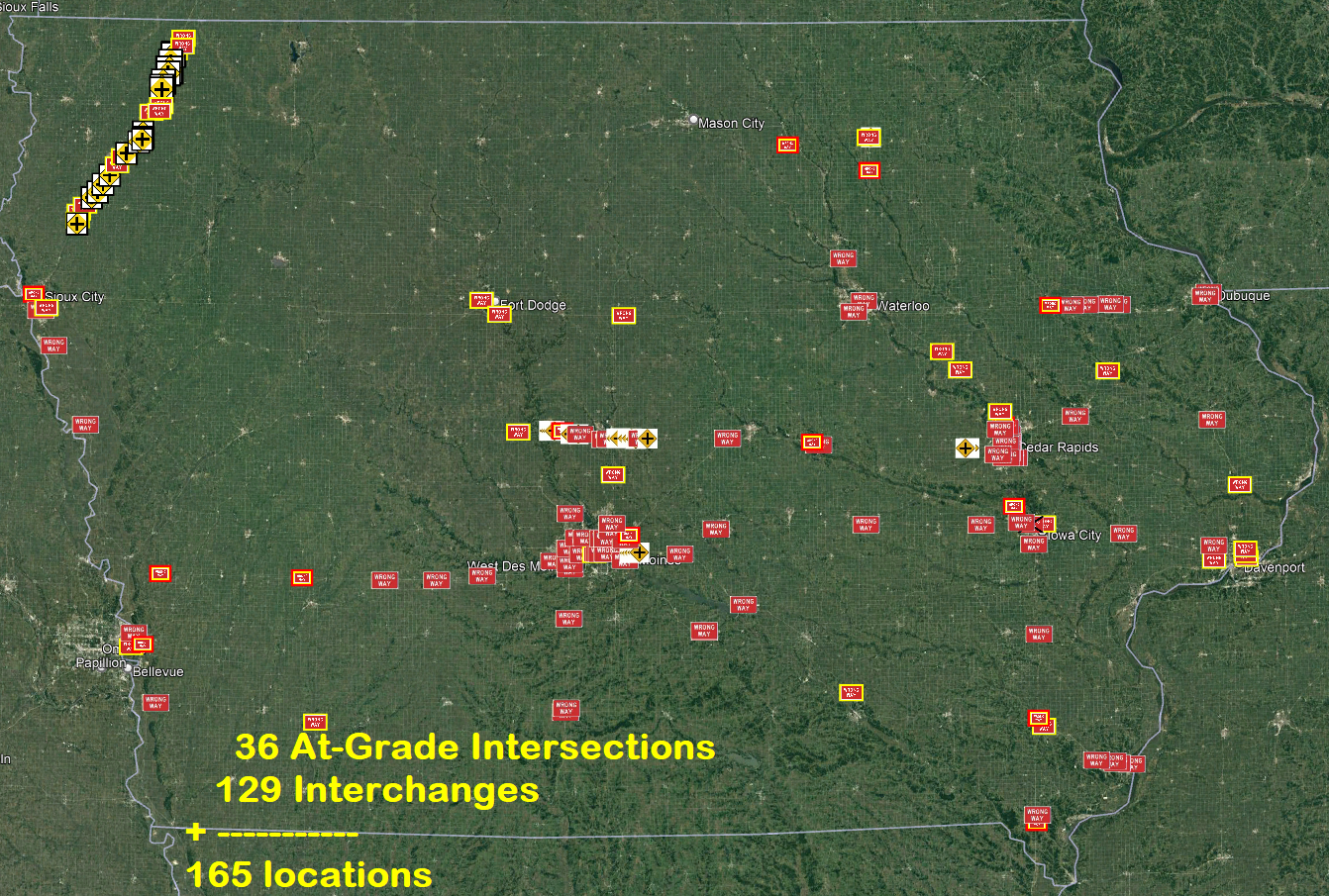 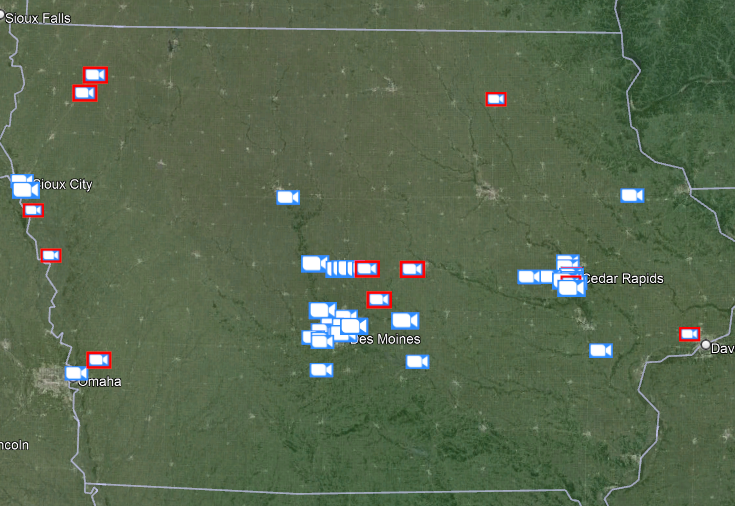 How we Measured
Success or Failures using:

62 WWD Detection Cameras

WWD Crash Reports
18
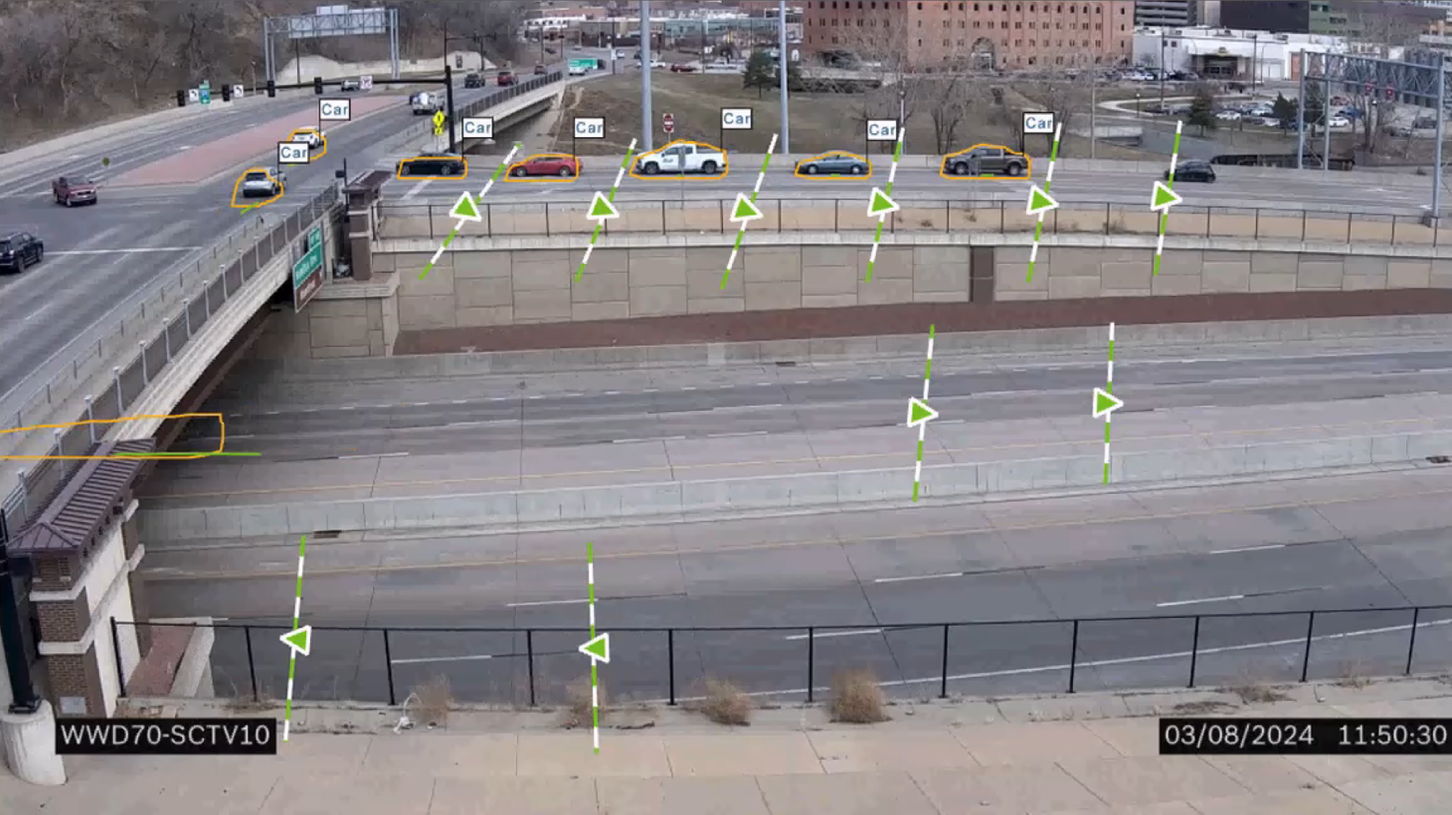 Zone 4
Zone 3
Zone 2
Zone 1
Zone 5
Zone 6
User Note: This slide is for a full screen image, with no words. To insert your own image, right-click on this image, and select Change Picture > This Device…

DELETE THIS BOX  WHEN FINISHED
4 e-mails show up within seconds
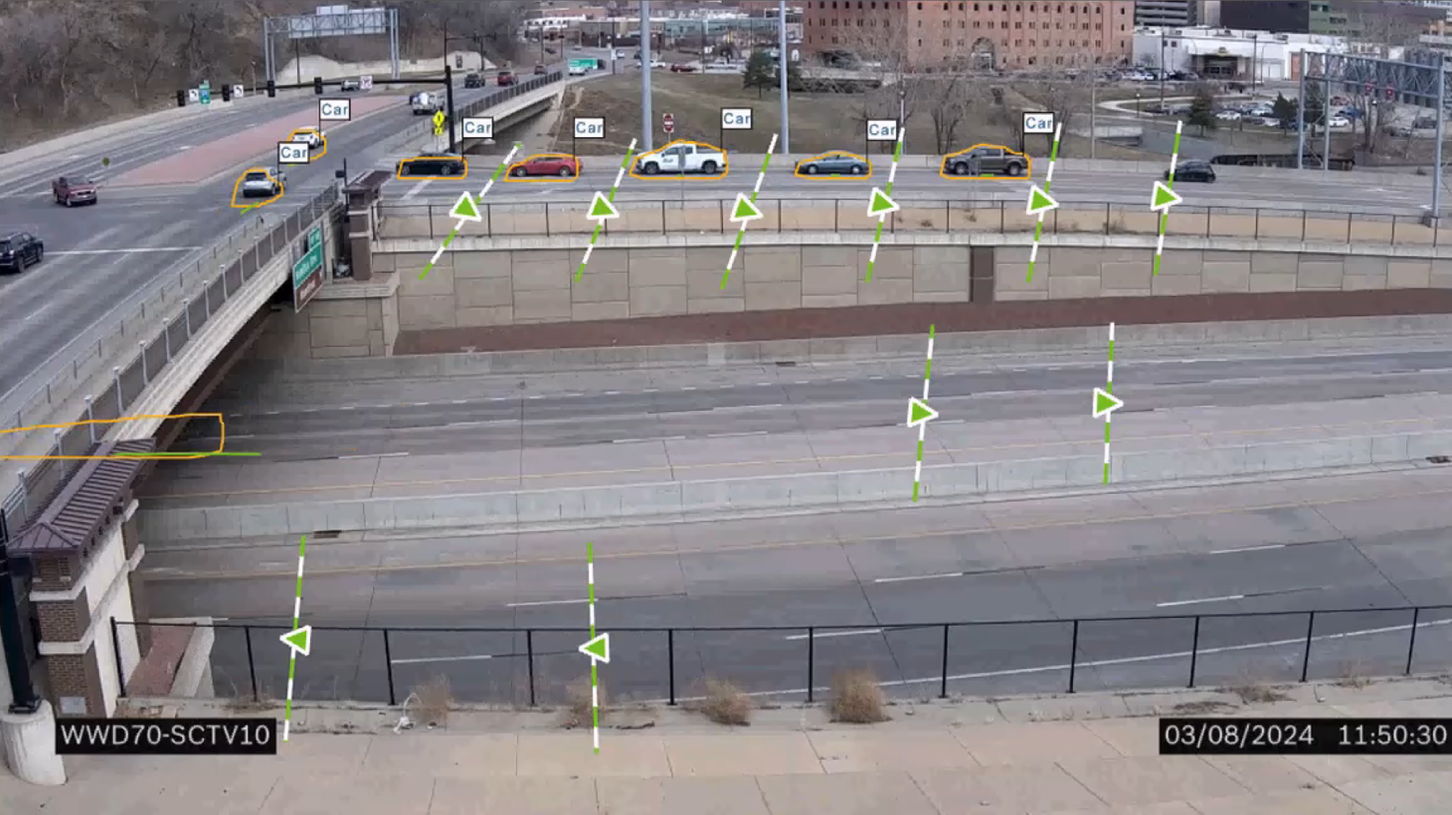 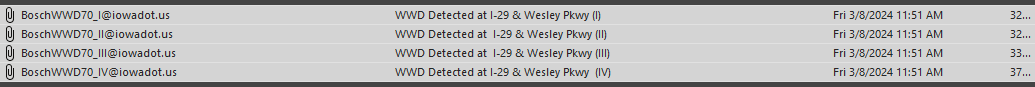 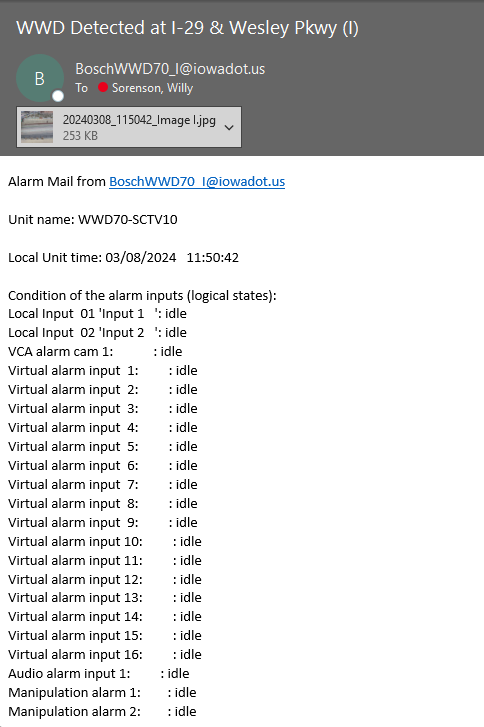 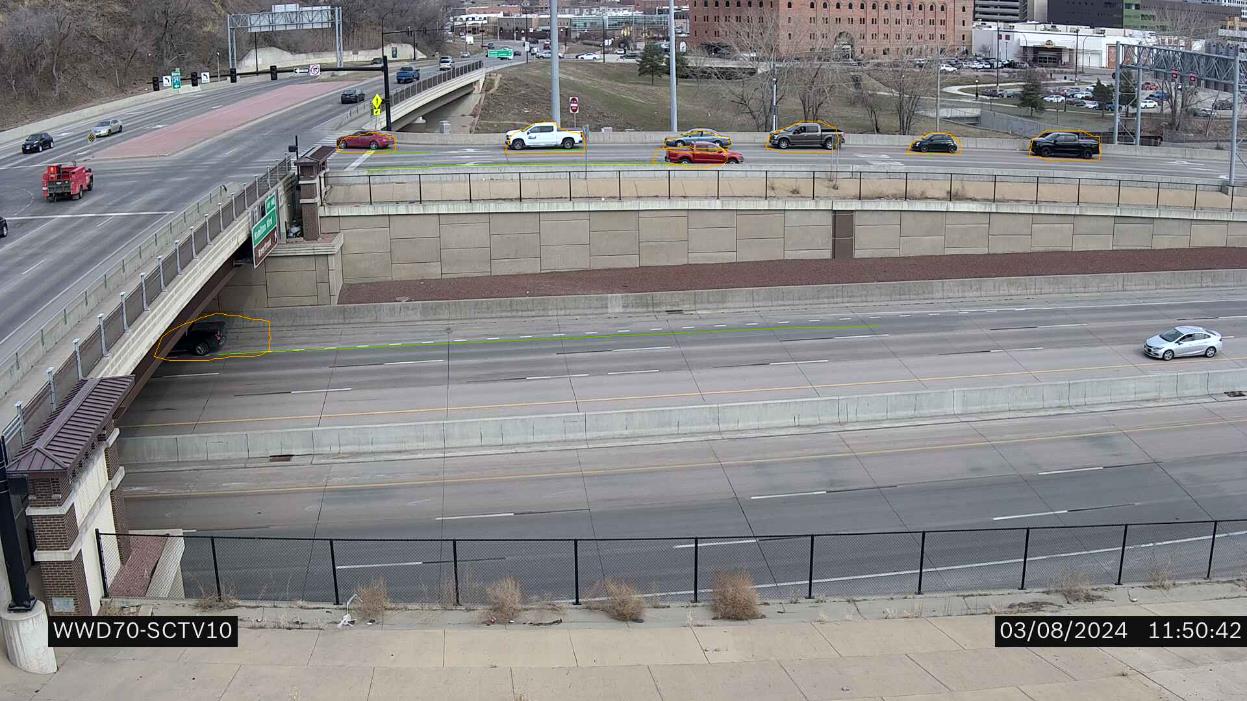 Too Many False Calls to Dispatch 911
(From these 3 year old cameras/firmware & position)
Shadows, Clouds, Reflections, Headlight blooming, etc.                  
Maintenance vehicles, mowers, tow trucks, law enforcement, helpful neighbors, etc.
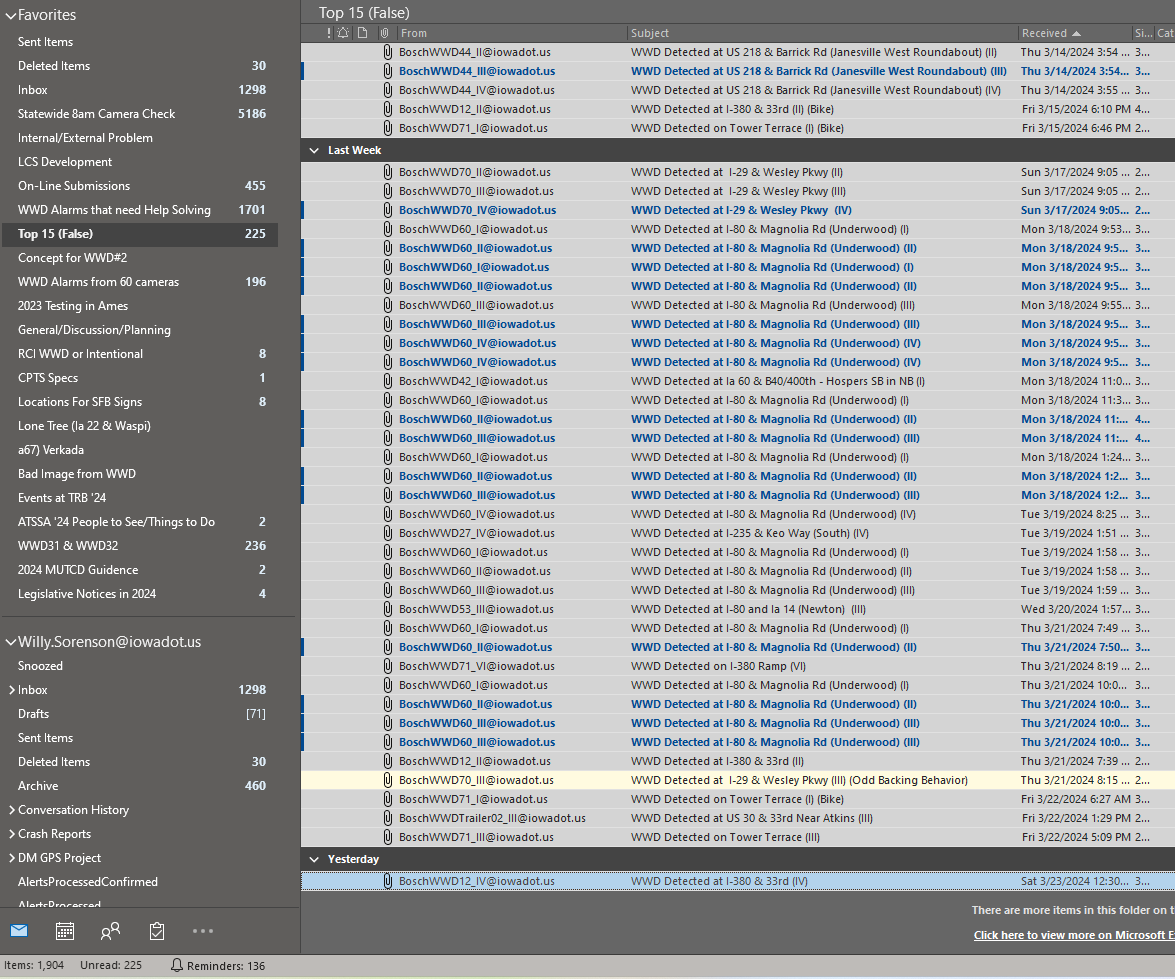 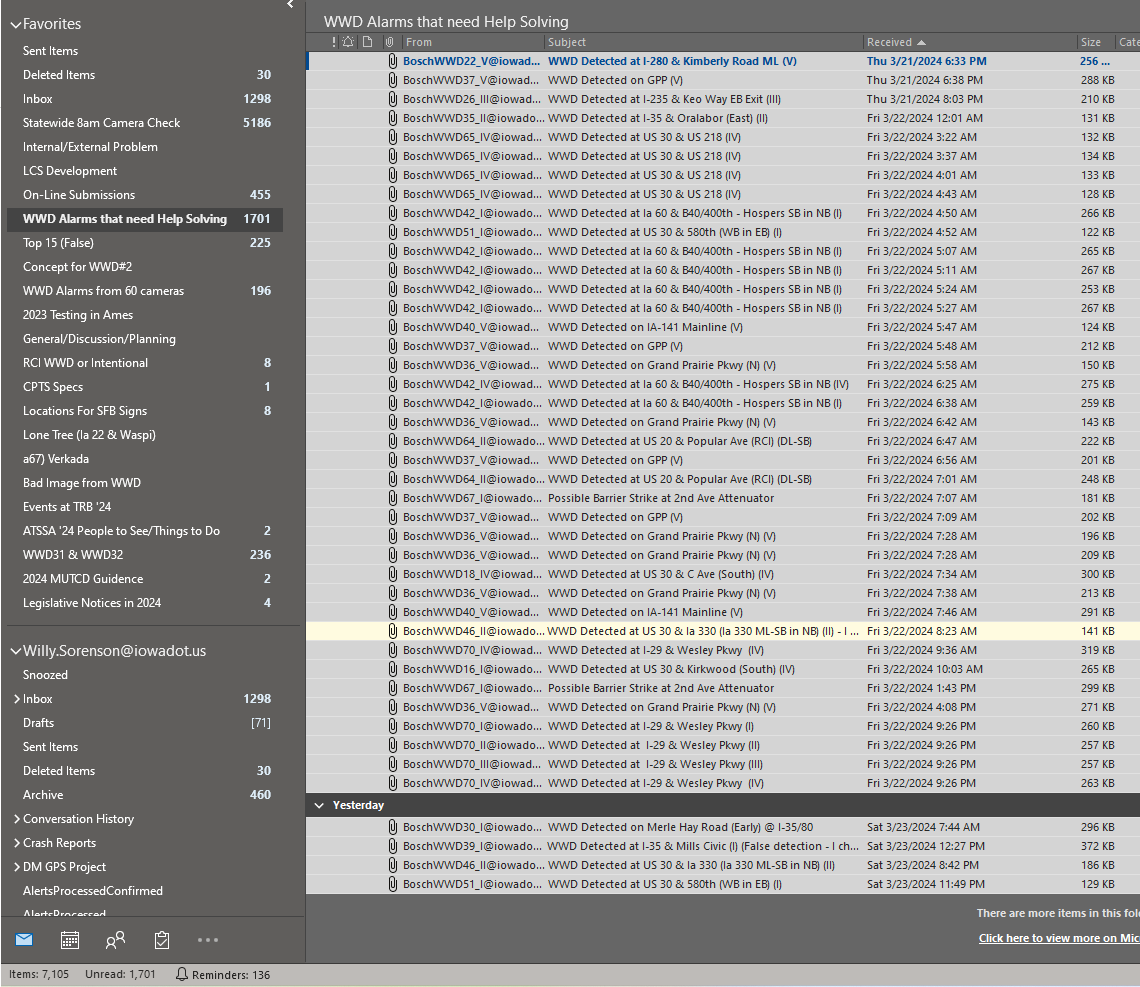 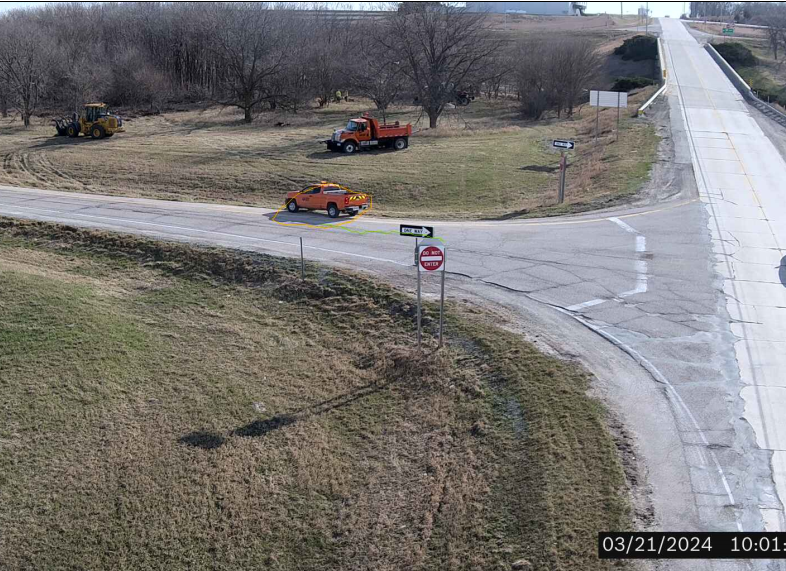 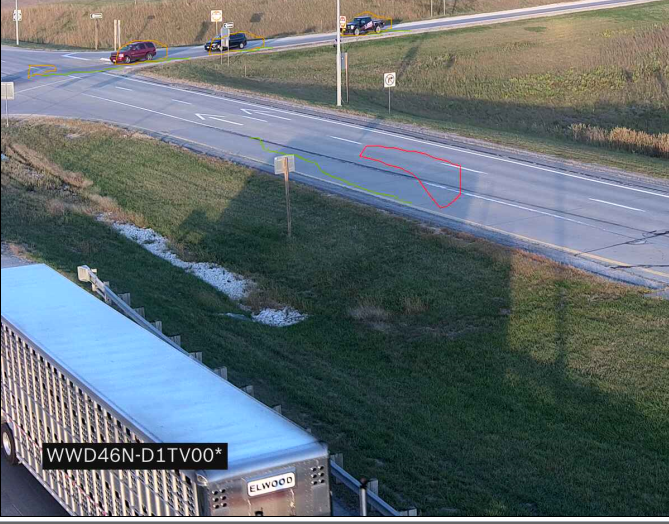 7,105 false calls… in the last 6 months
1,905 false calls… in the last 6 months
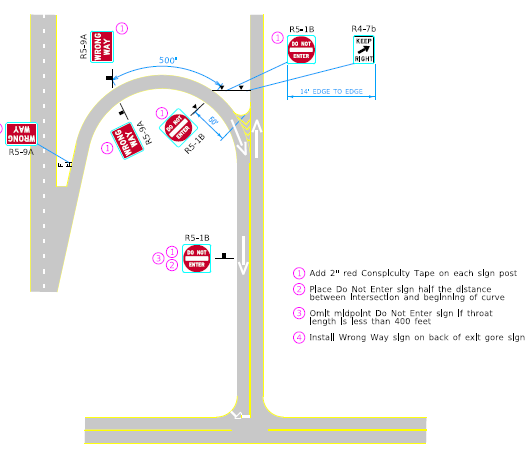 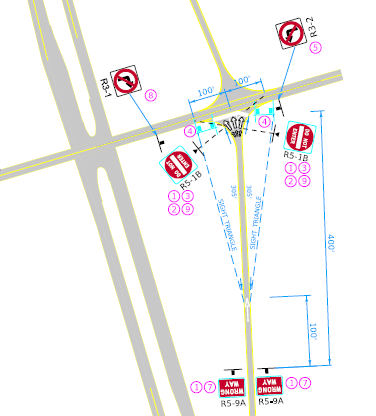 Results after 2 ½ years

Camera Data
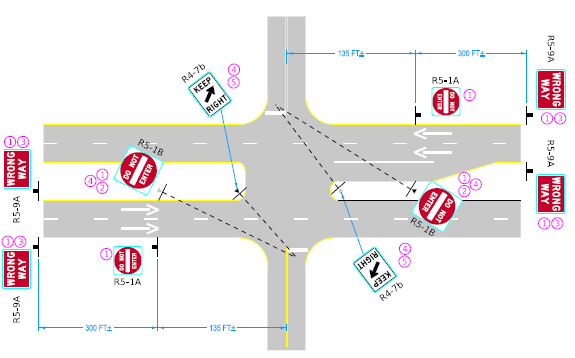 Deployed 80% in 2021
19.9% more in 2022
Final 0.1% in 2023
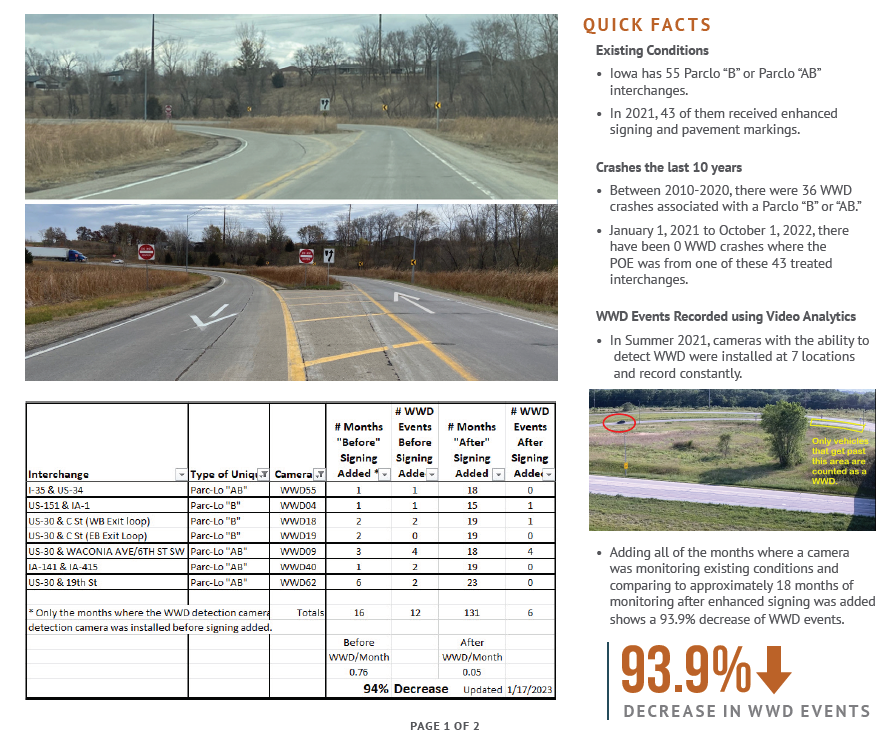 Parclo “B” / Folded Diamonds
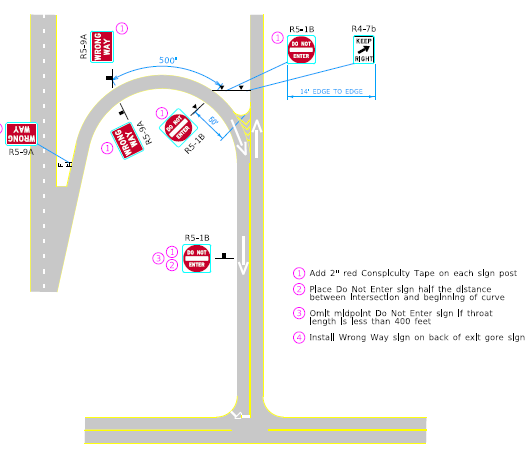 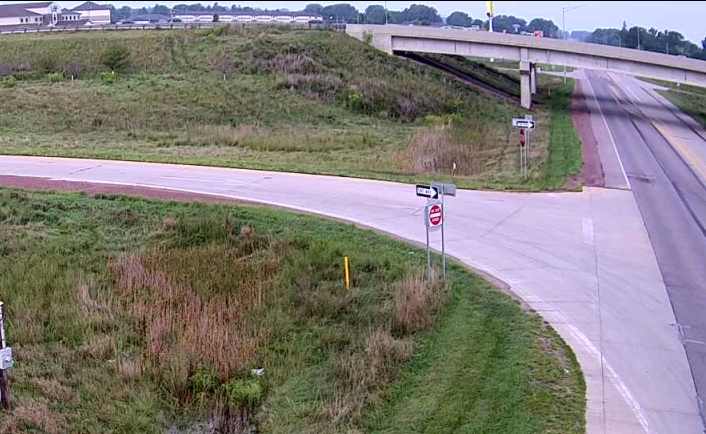 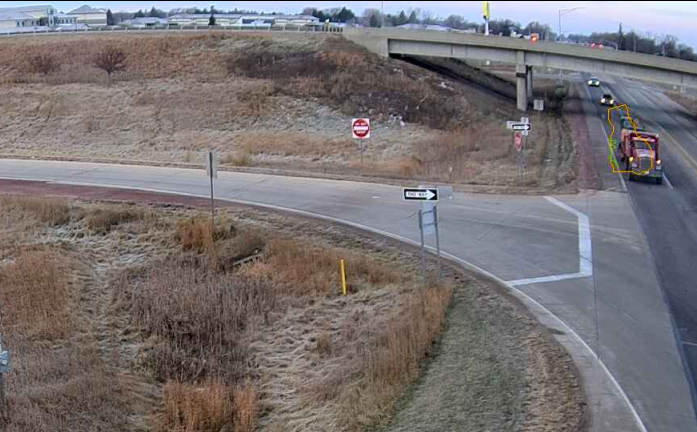 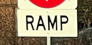 “After”          Enhanced Signing and Pavement Marking Package
“Before”
“After”          Adding RAMP sign under DNE
25
Carefully consider when adding the RAMP Sign.
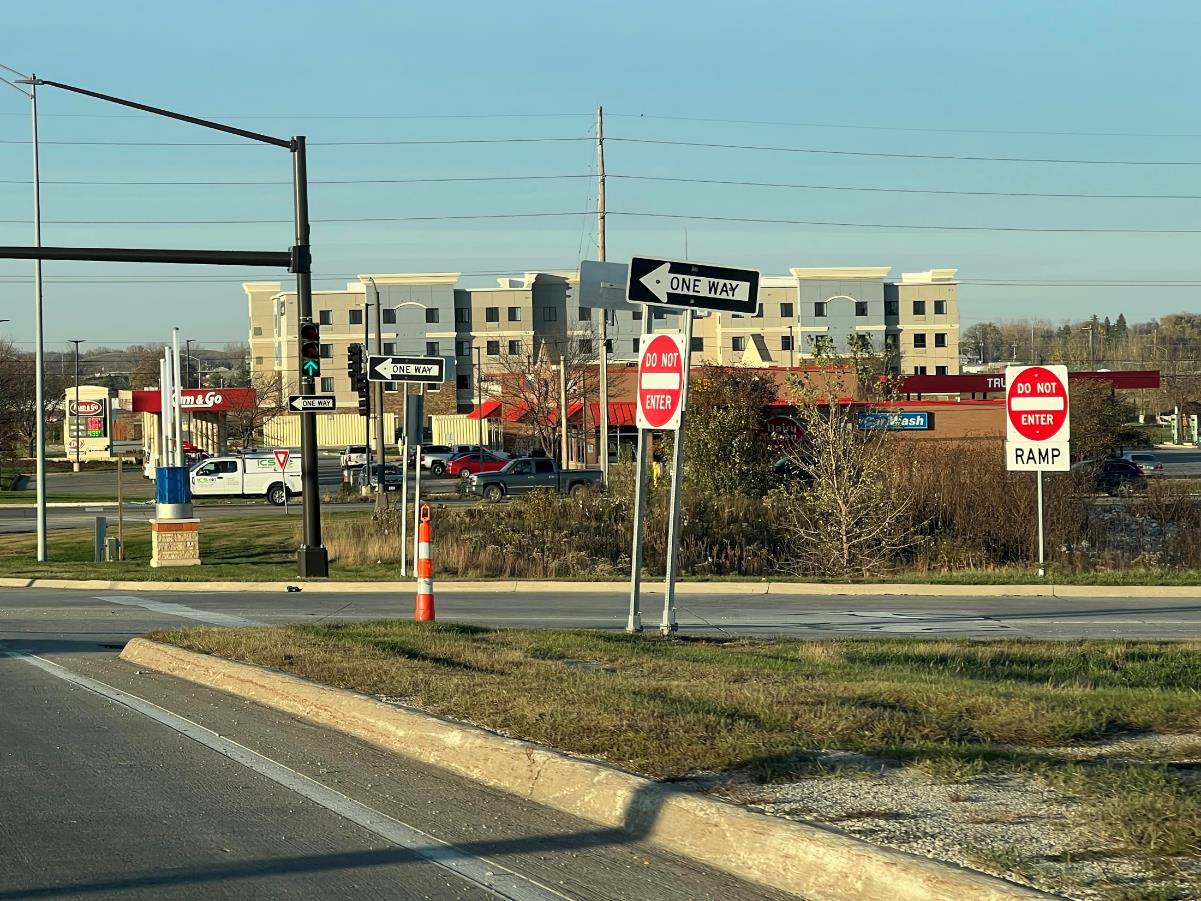 We only tested in urban areas when an access point to was nearby.

May not want to use in areas where drivers are looking for a ramp entrance.
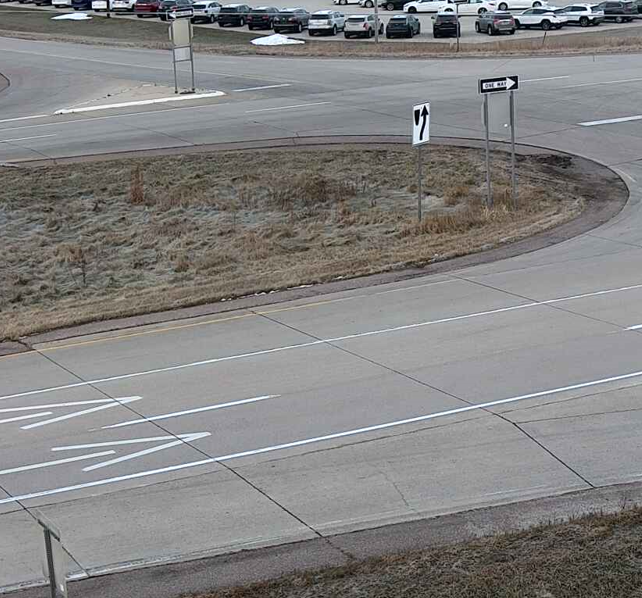 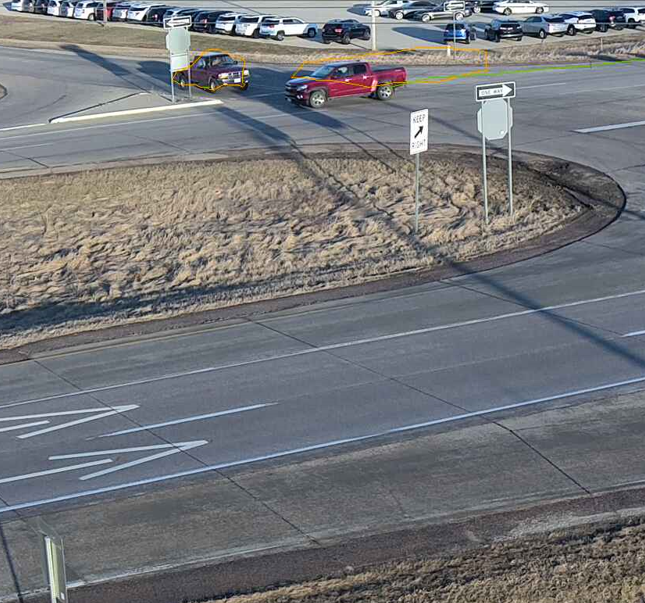 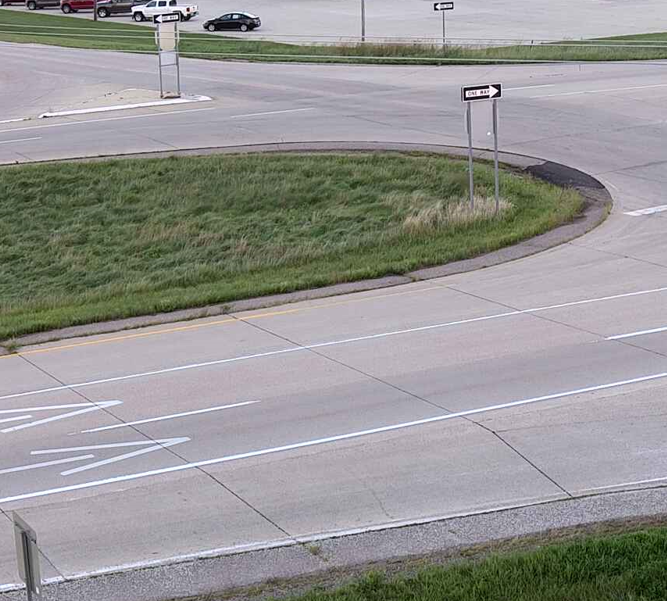 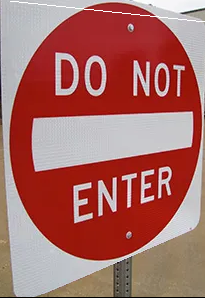 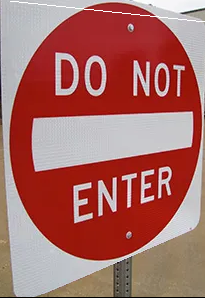 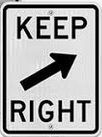 “After”          Enhanced Signing and Pavement Marking Package
“Before”
“After”          Switching Keep Right Sign       from Graphic to Text version
27
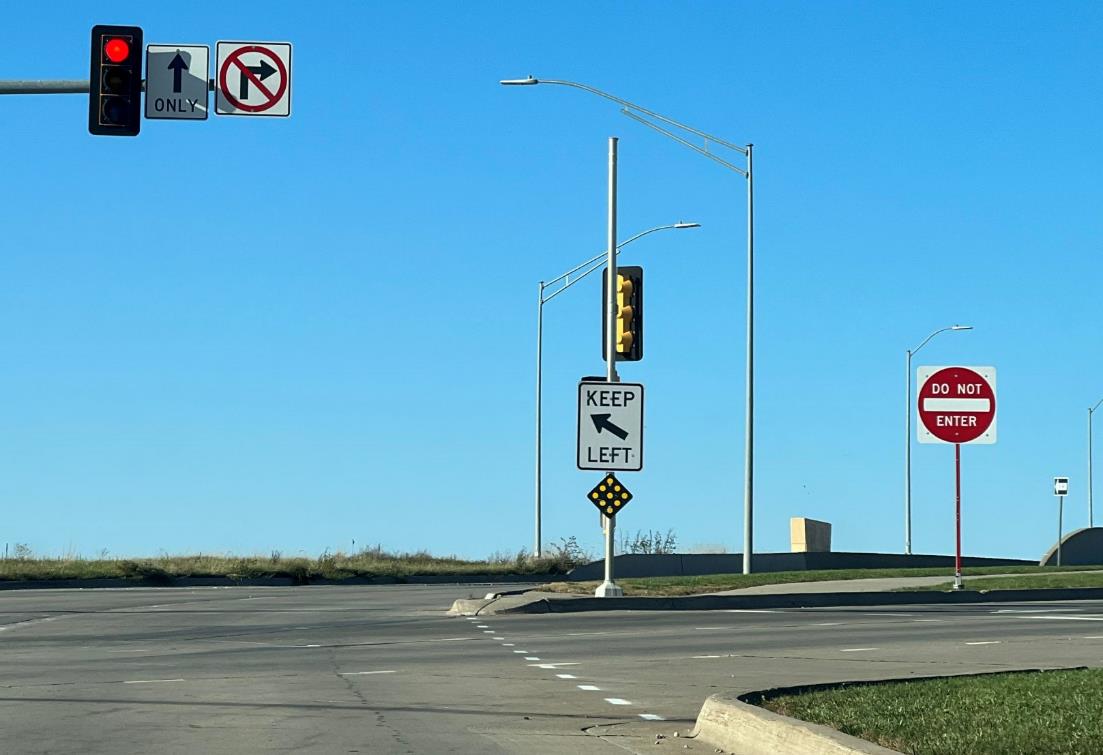 Additional Treatments
Attempted
Diverging Diamond Interchanges
Lane Line Extensions
Add Do Not Enters for Drivers already WWD and last ability to stop them.
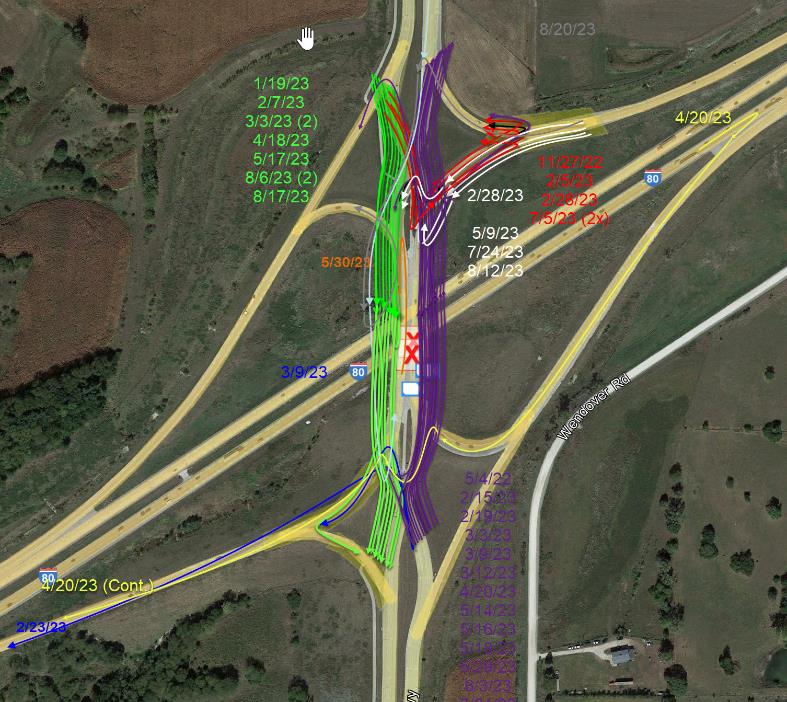 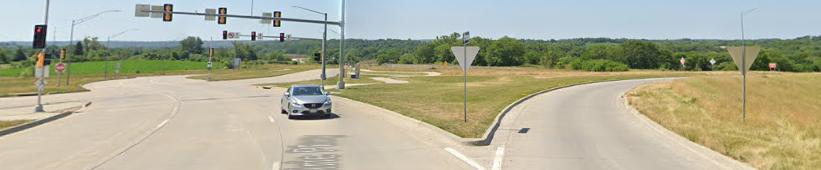 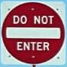 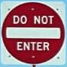 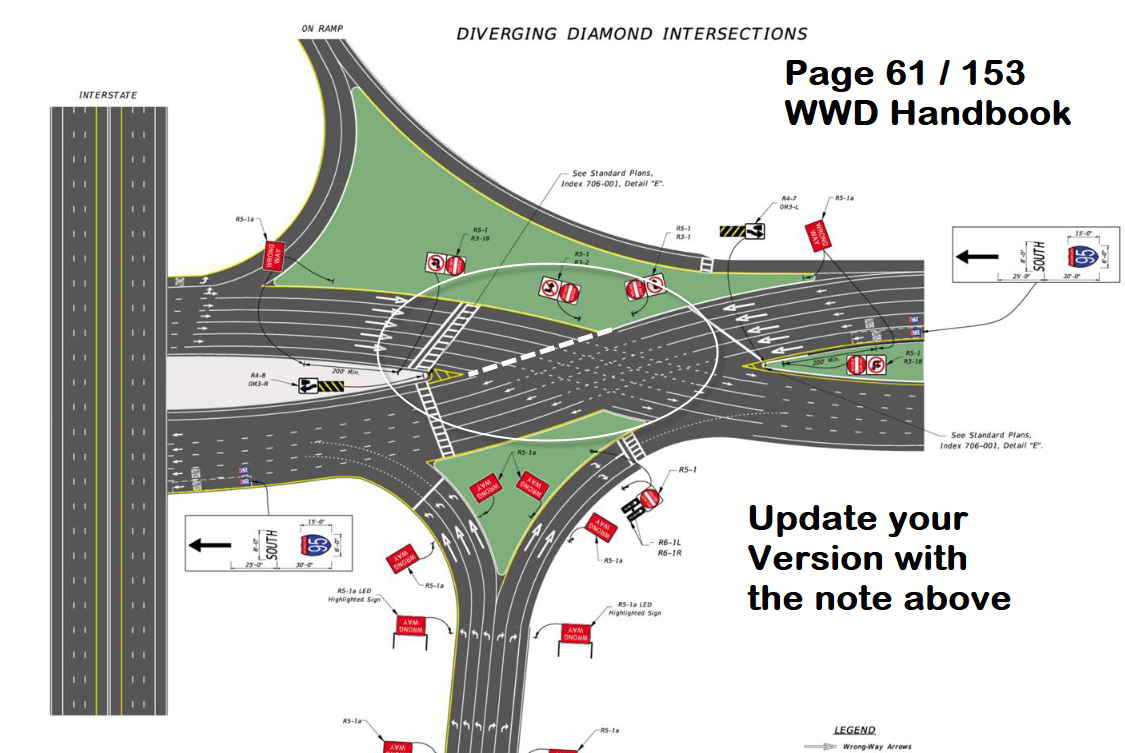 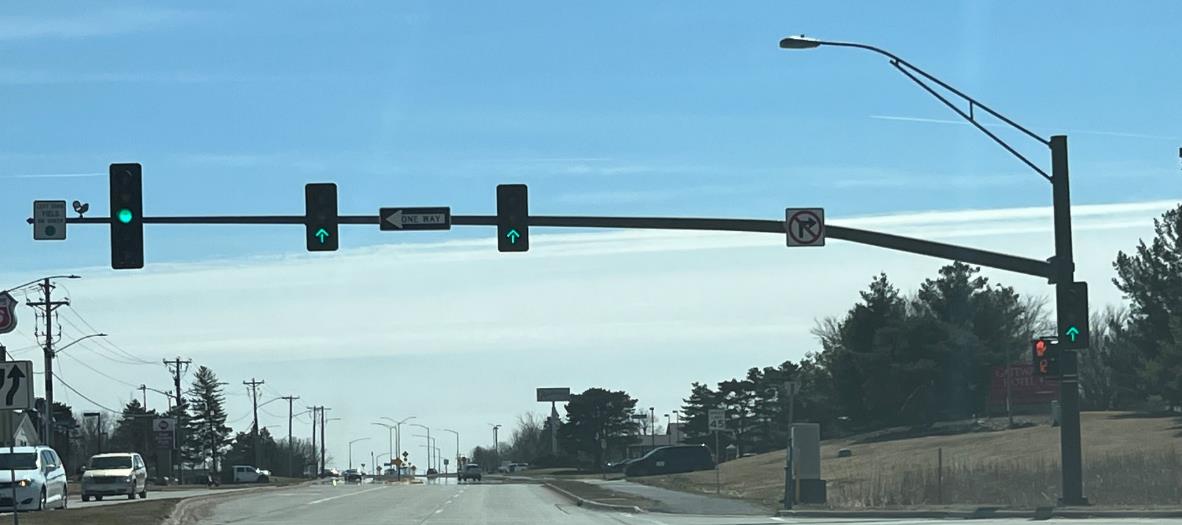 Additional Treatments
Attempted
Green Up Arrows
3 locations
21 months of “Before data”
7 ½ month of “After data”
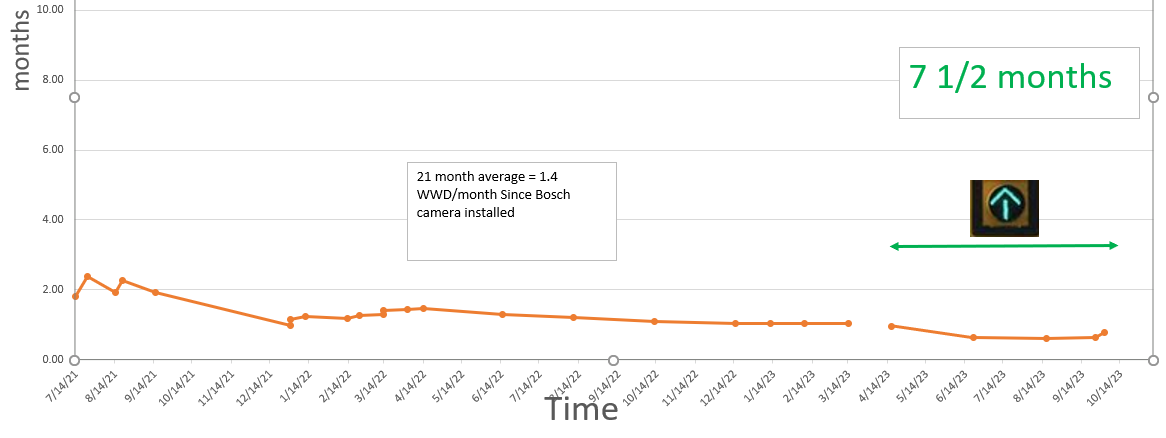 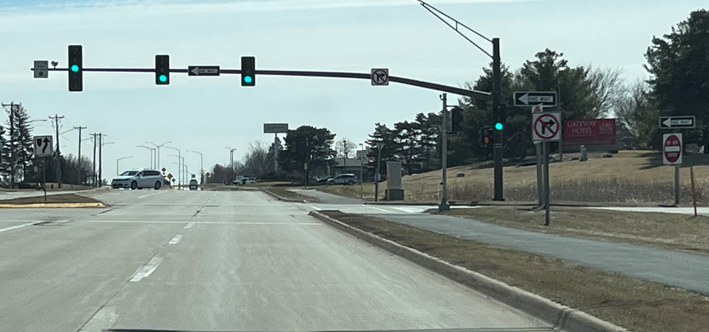 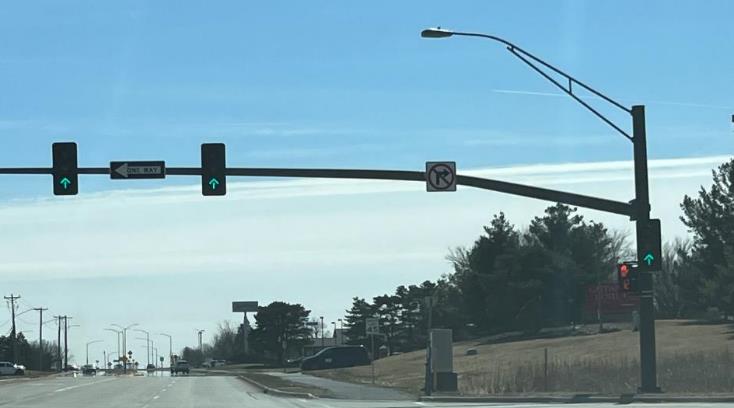 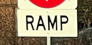 “After”          Green Up Arrows
“After”          Adding RAMP sign under DNE
“Before”
31
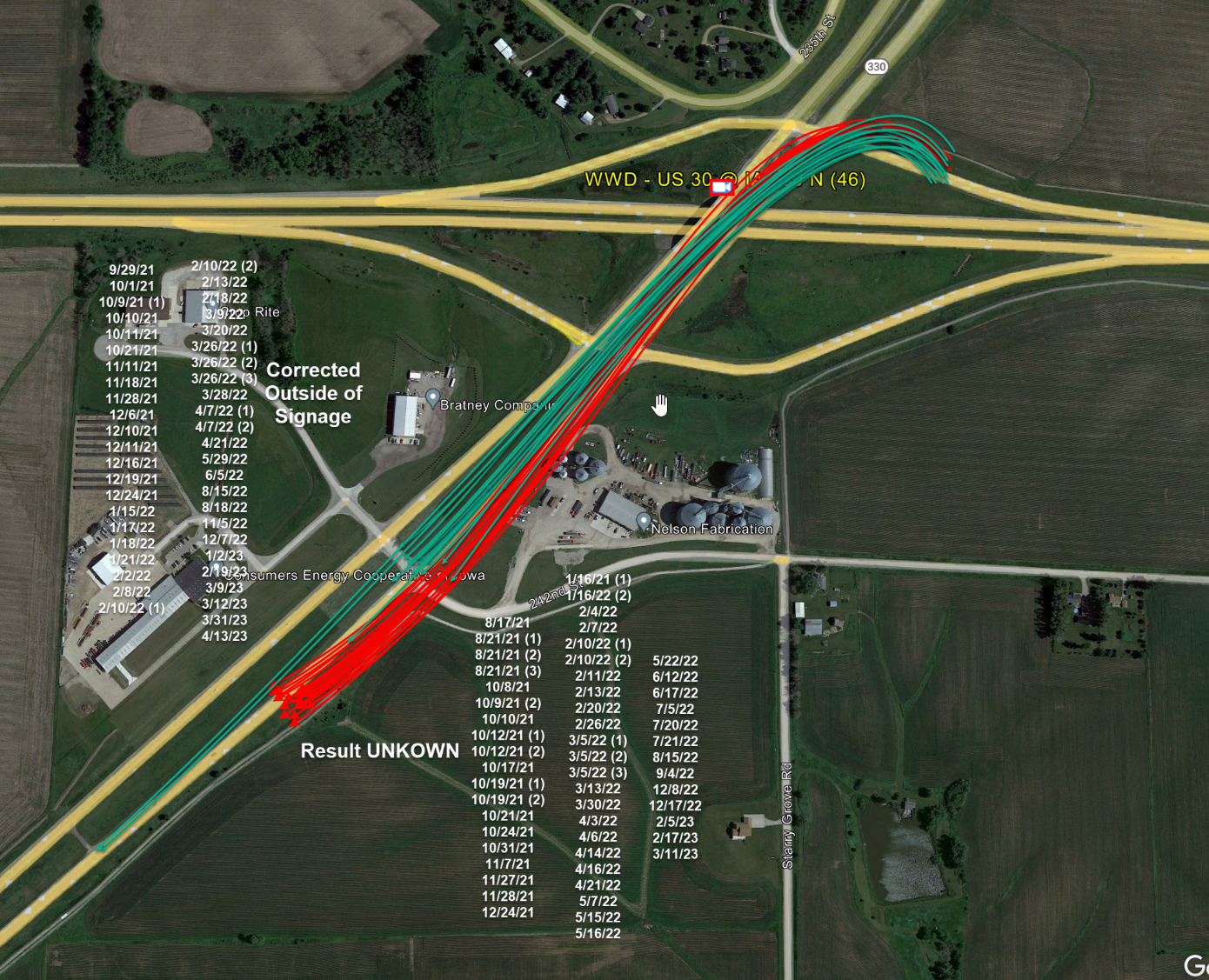 Case Study
US 30 & Ia 330
Hypothesis to test:
Can you use daytime WWD events that self correct within 1,000’ as a surrogate to reducing WWD events that “Keep going”?
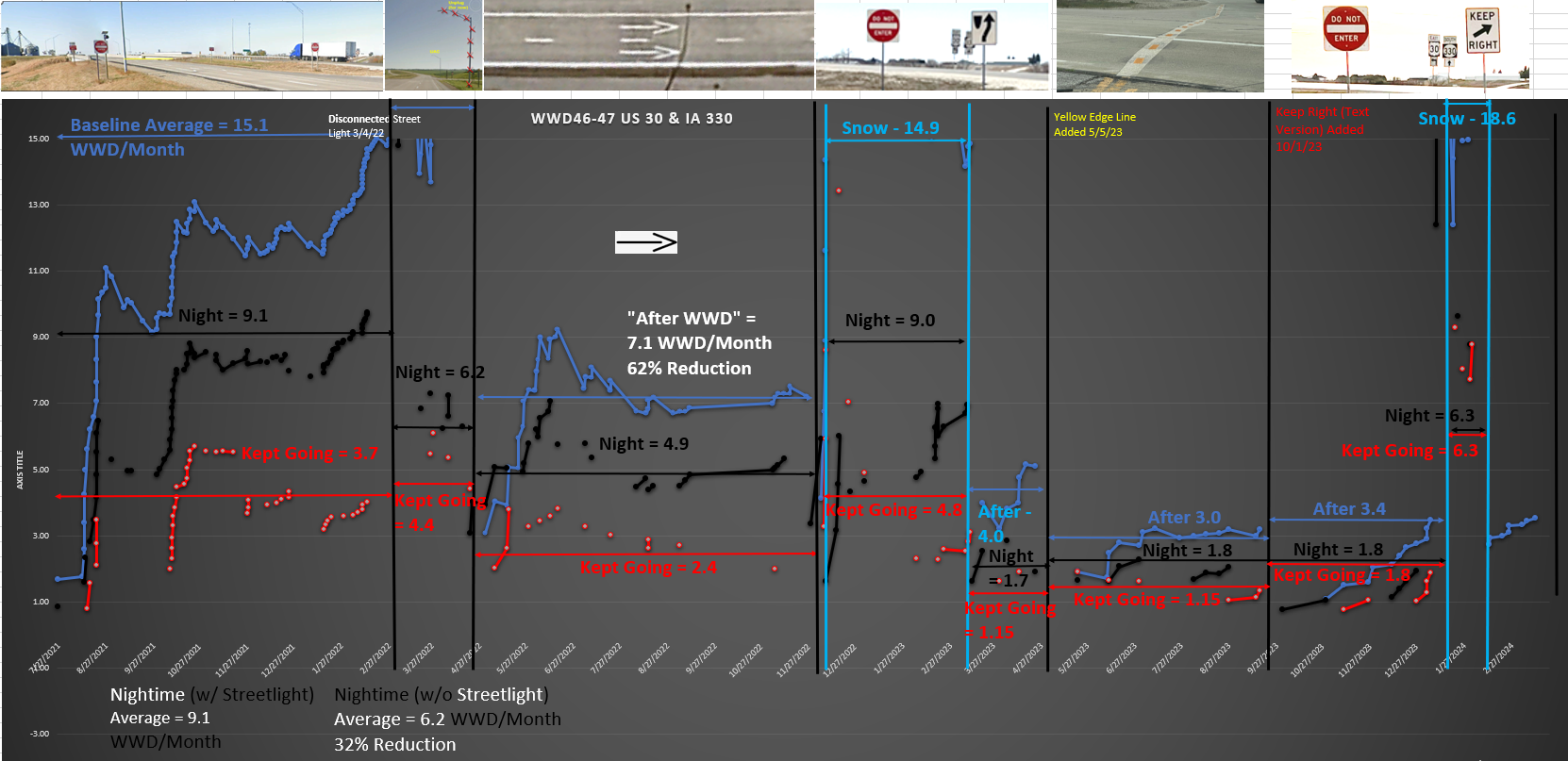 34
When you have a known Impairment problem location Over 2x limit (around 0.16 and up)

Consider ITS
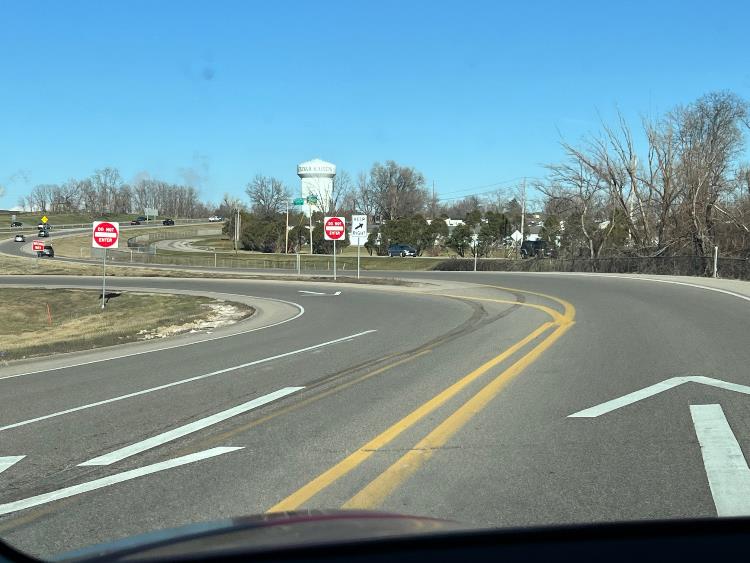 Summary Items to tell your Boss
Add this “Gateway” countermeasure to your Parclo “B” interchanges
Look at your Diverging Diamond Interchanges
Add Lane Line Extensions at DDI Cross overs 
Add the 2 Do Not Enters for WWD on the sideroad to stop them from getting on Mainline
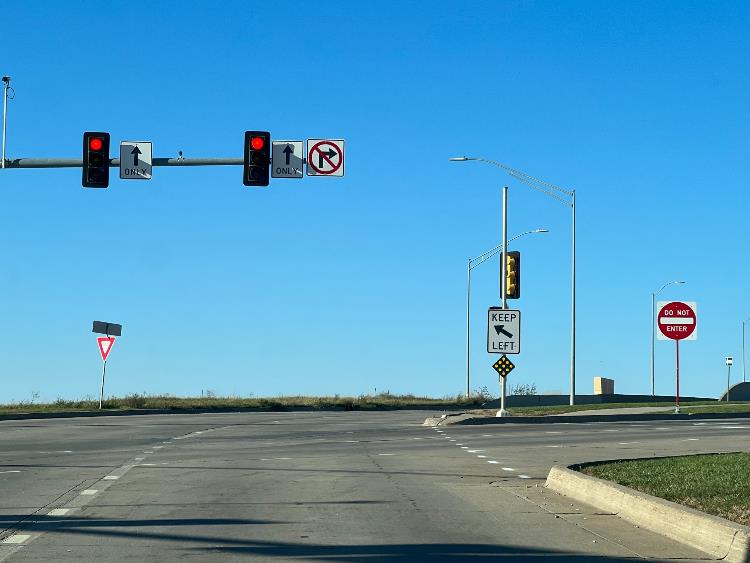 Connected Vehicle Data
The future of network screening!!

Example from Michelin Vehicle Smart Phone Data

Iowa will be looking into this
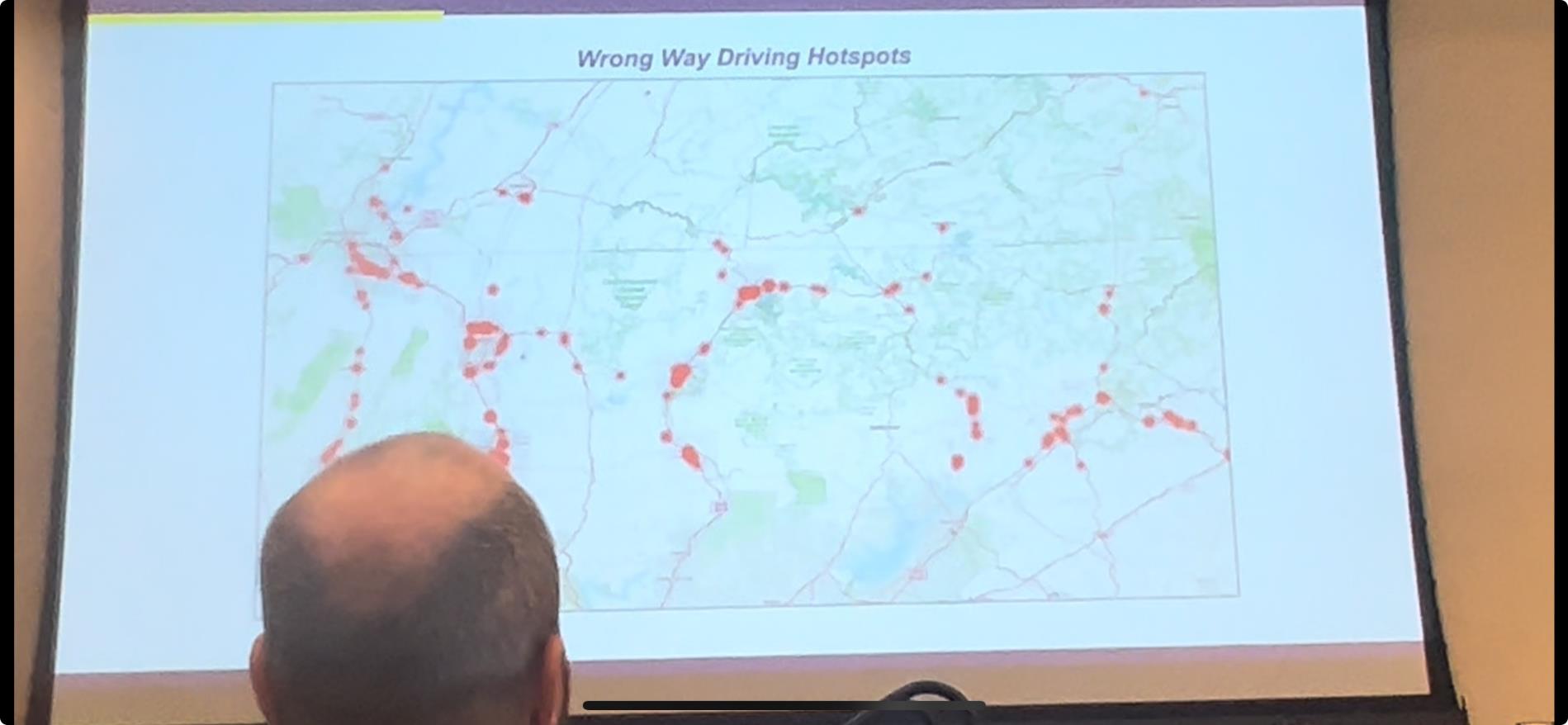 Questions?
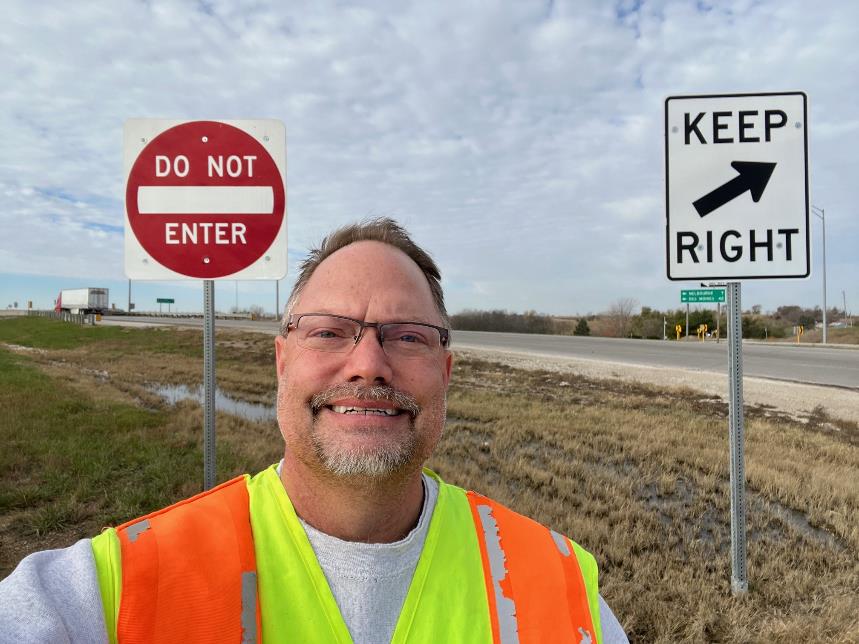 Willy Sorenson, P.E.
(515)-669-4628
Willy.Sorenson@Iowadot.gov​
Iowadot.gov